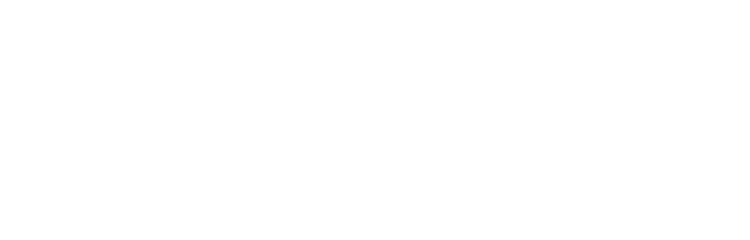 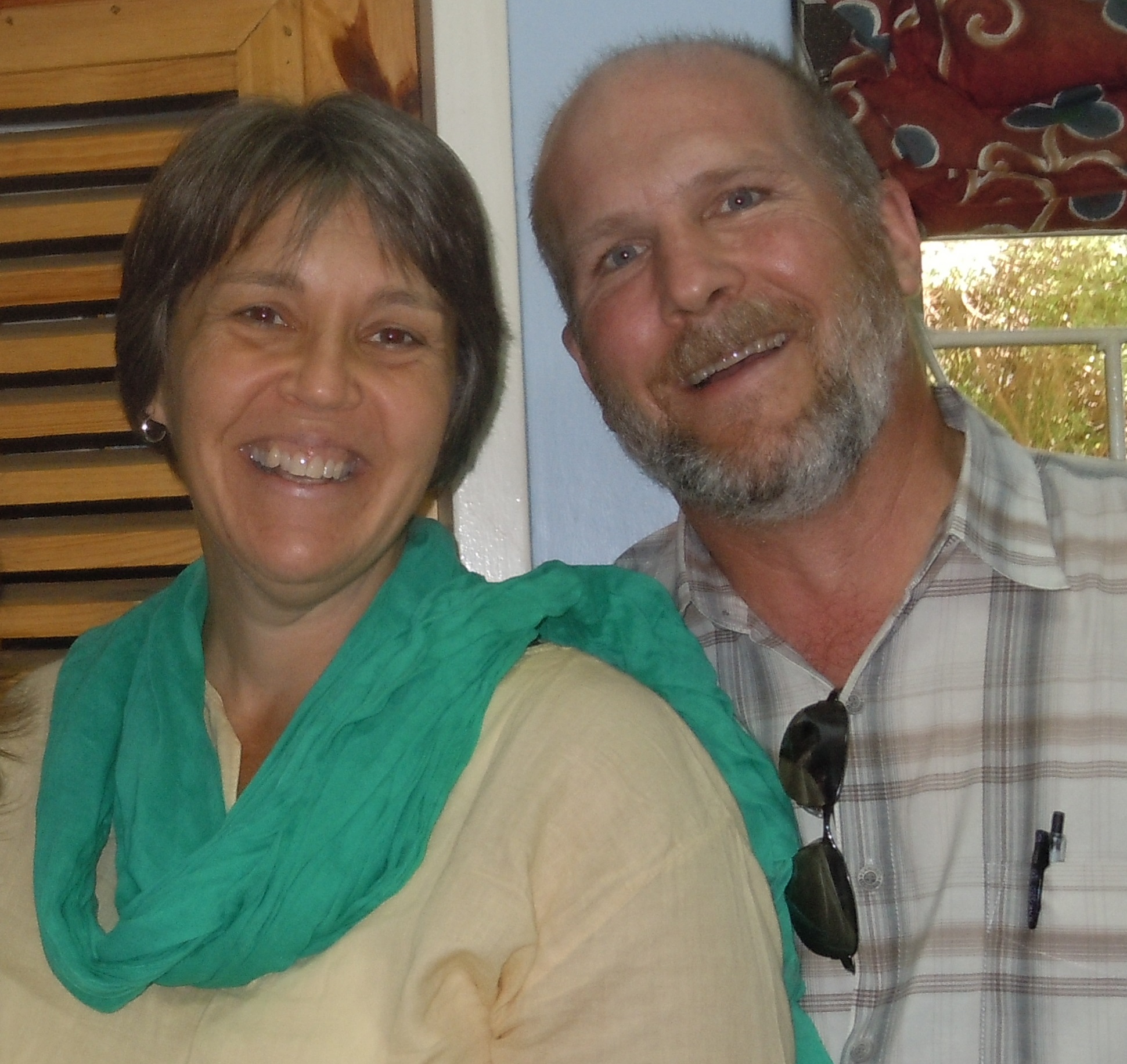 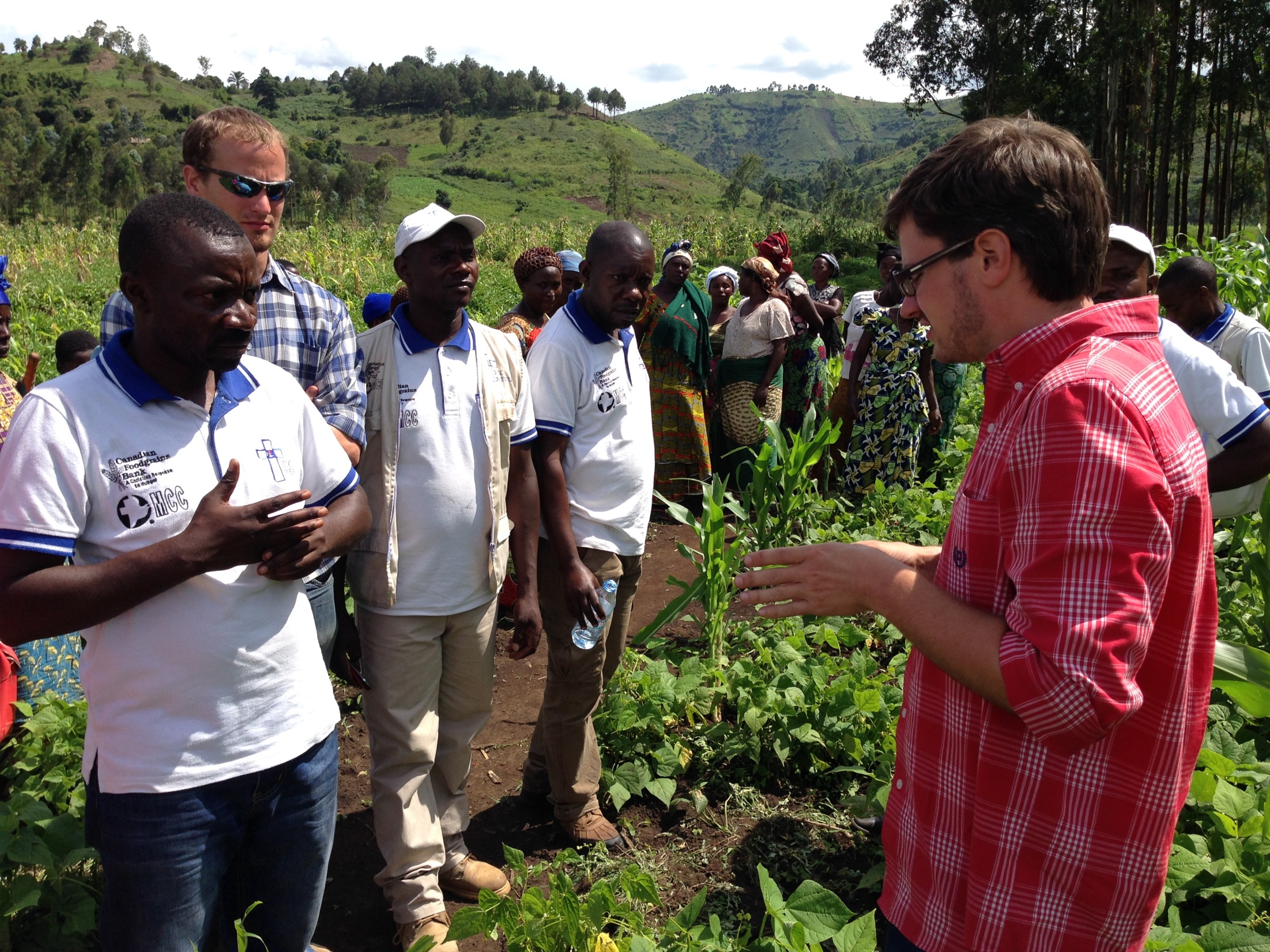 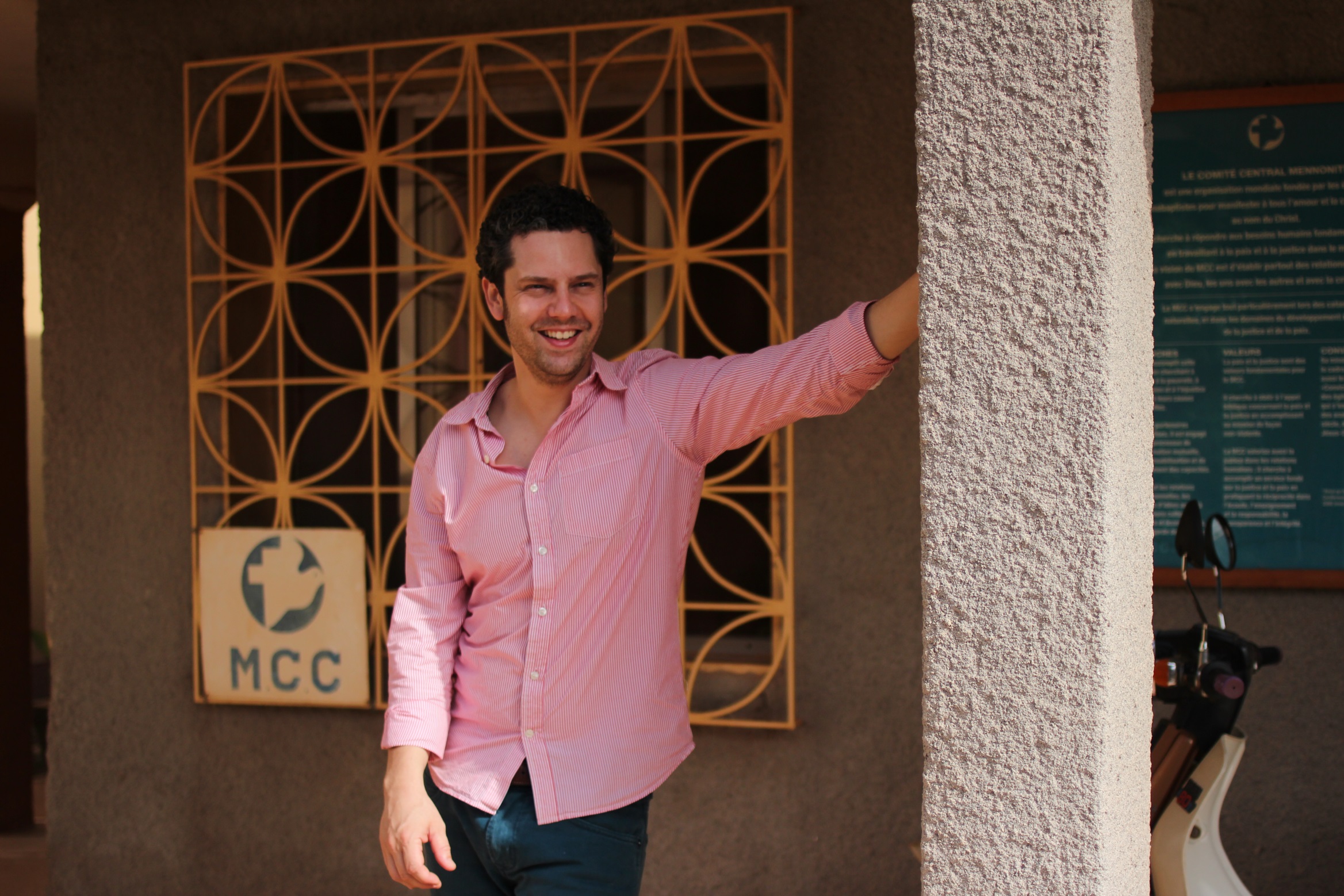 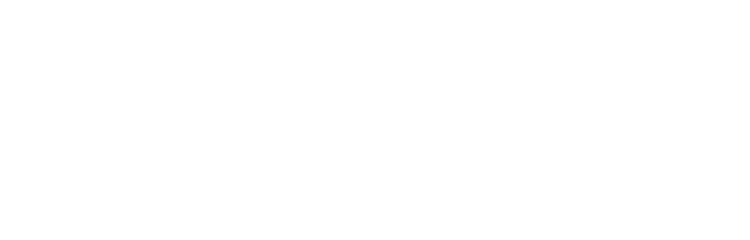 Luke 10:25-28
25 Just then a lawyer stood up to test Jesus. ‘Teacher,’ he said, ‘what must I do to inherit eternal life?’ 26He said to him, ‘What is written in the law? What do you read there?’ 27He answered, ‘You shall love the Lord your God with all your heart, and with all your soul, and with all your strength, and with all your mind; and your neighbor as yourself.’ 28And he said to him, ‘You have given the right answer; do this, and you will live.’
The Parable of the Good Samaritan (Luke 10:29-37)
29 But wanting to justify himself, he asked Jesus, ‘And who is my neighbor?’ . . . 

36Which of these three, do you think, was a neighbor to the man who fell into the hands of the robbers?’ 37He said, ‘The one who showed him mercy.’ Jesus said to him, ‘Go and do likewise.’
Mennonite Central CommitteeRelief, development and peace in the name of Christ
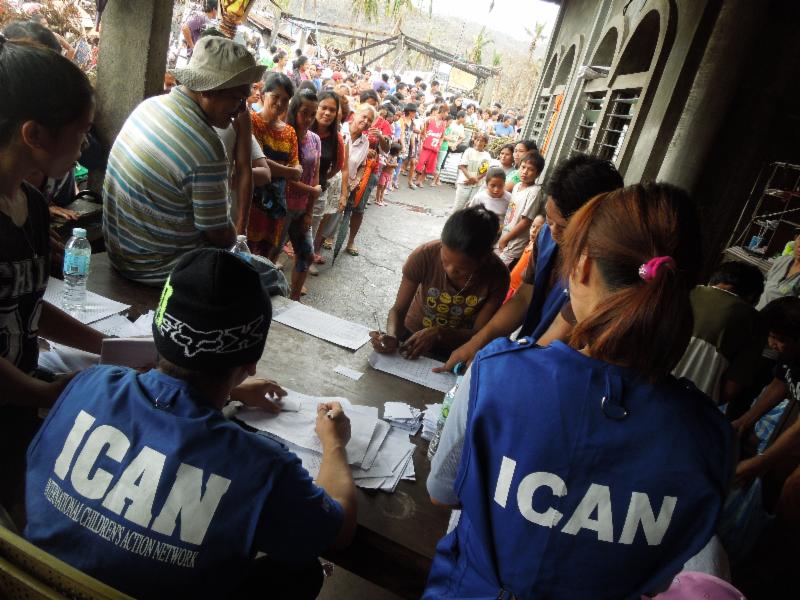 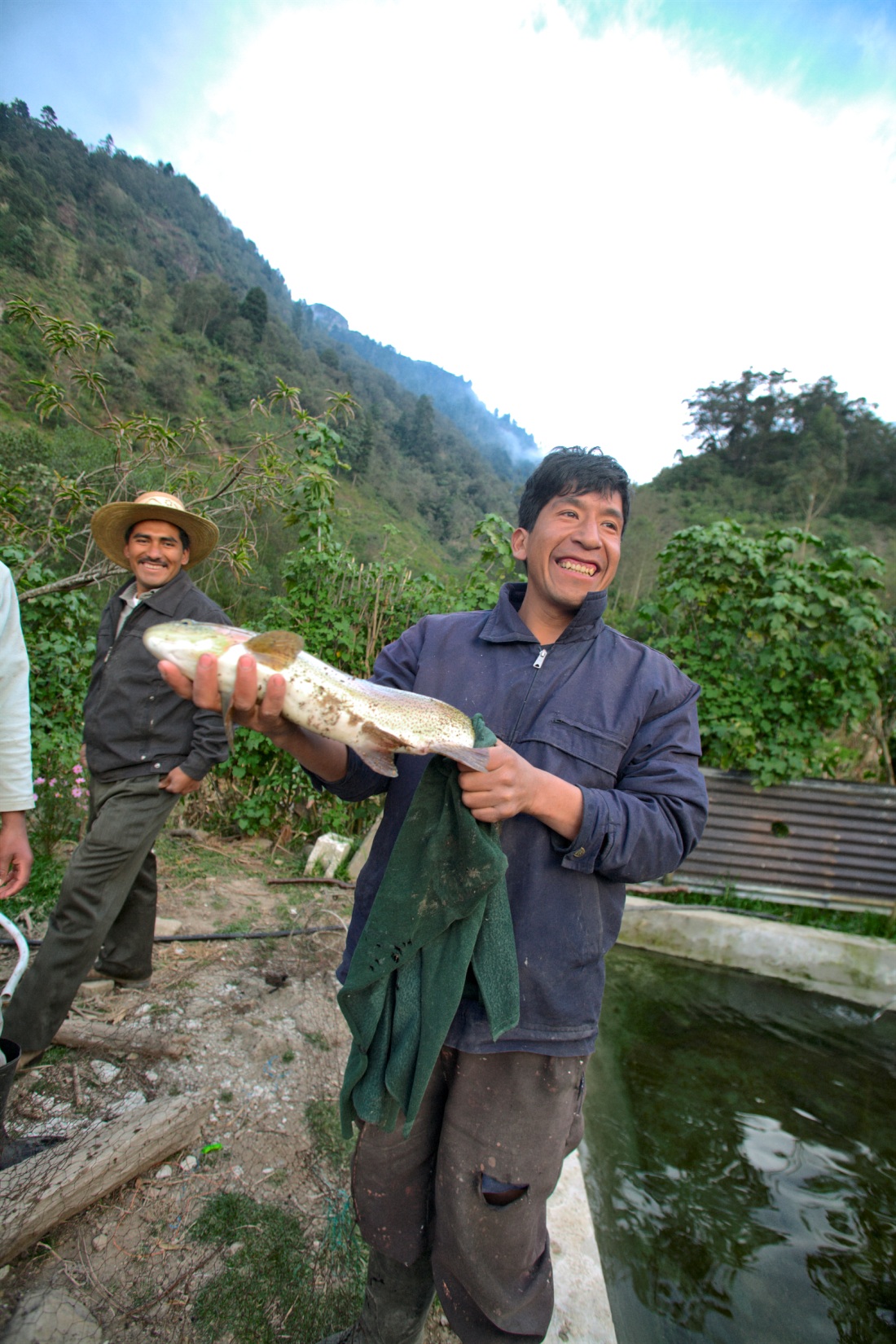 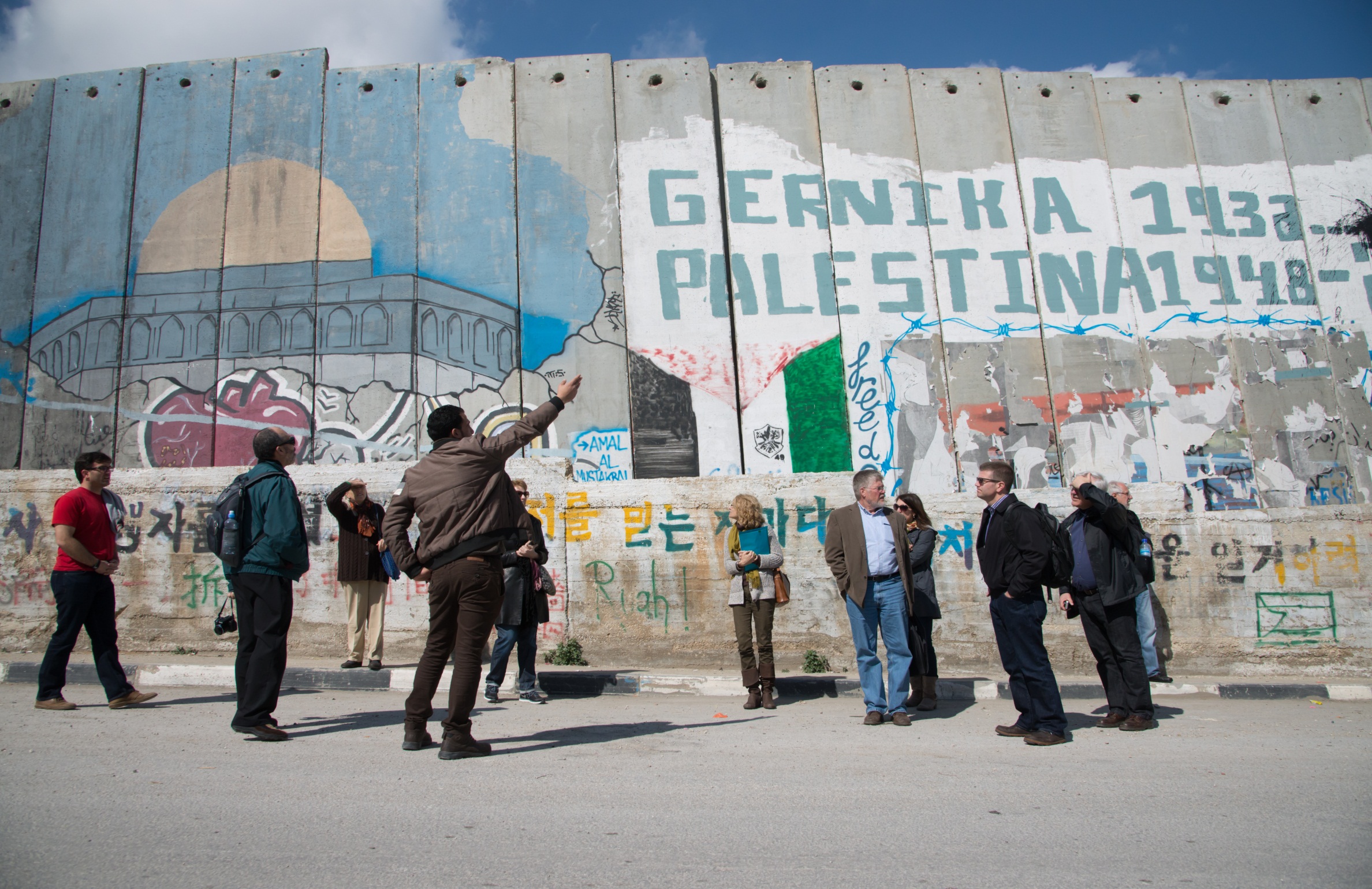 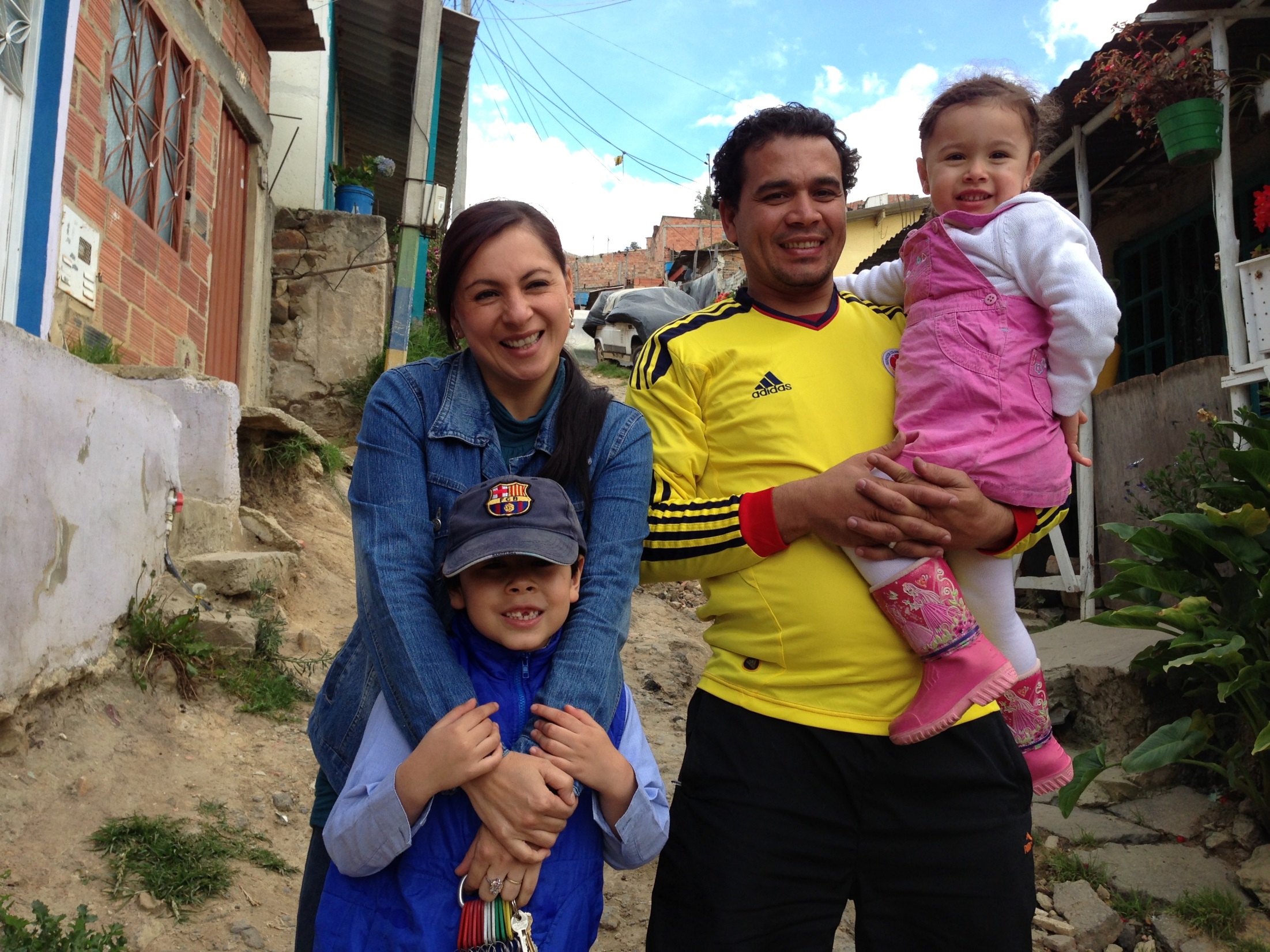 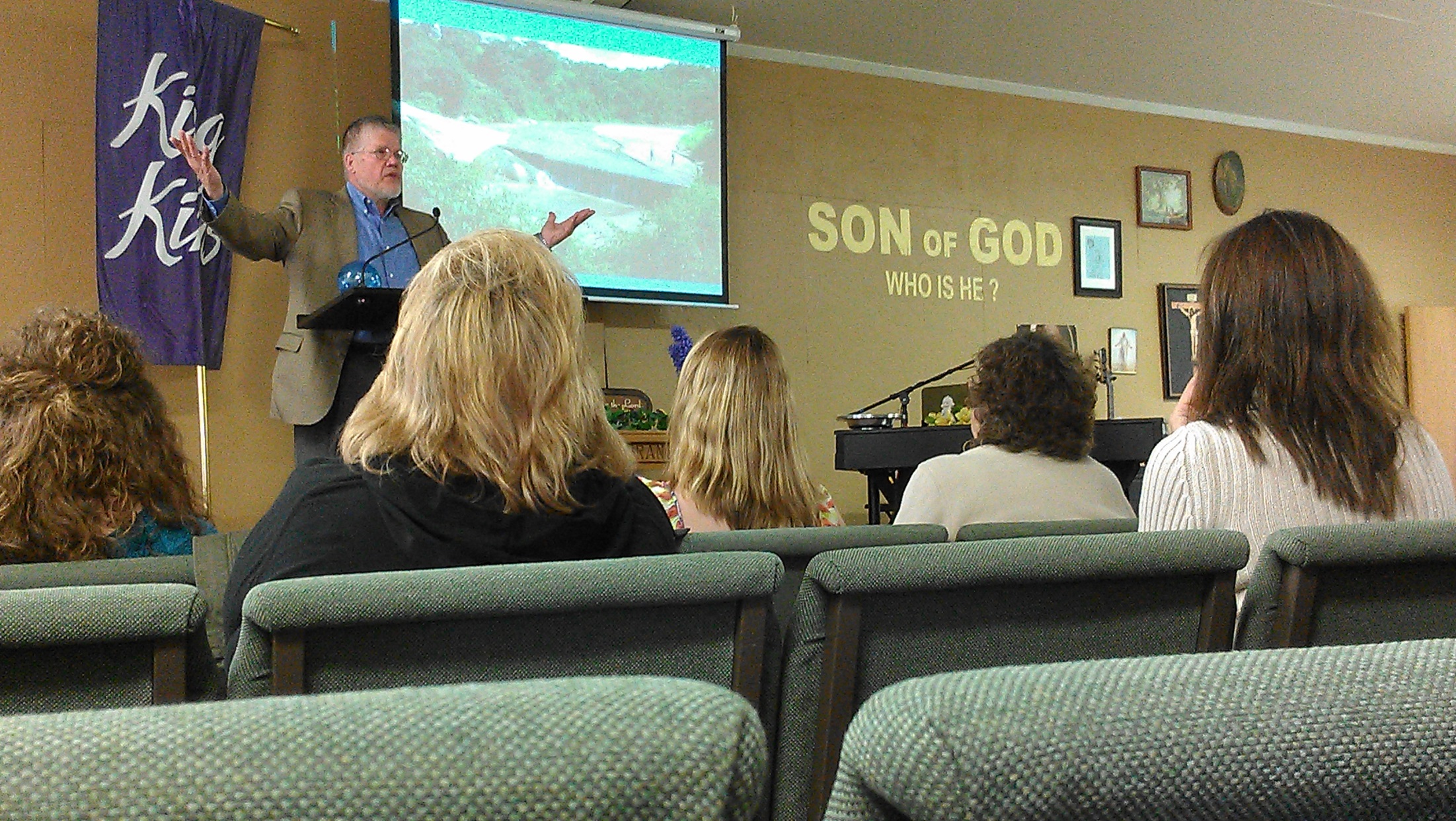 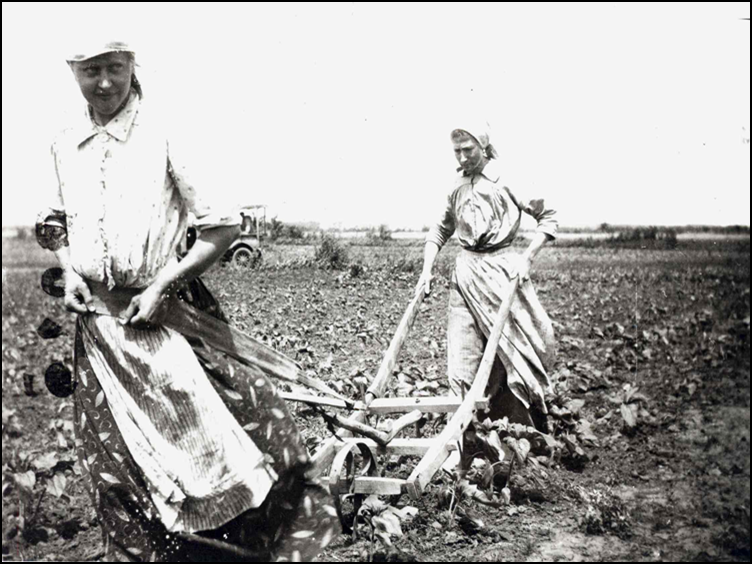 The Parable of the Good Samaritan (Luke 10:29-37)
29 But wanting to justify himself, he asked Jesus, ‘And who is my neighbor?’ . . . 

36Which of these three, do you think, was a neighbor to the man who fell into the hands of the robbers?’ 37He said, ‘The one who showed him mercy.’ Jesus said to him, ‘Go and do likewise.’
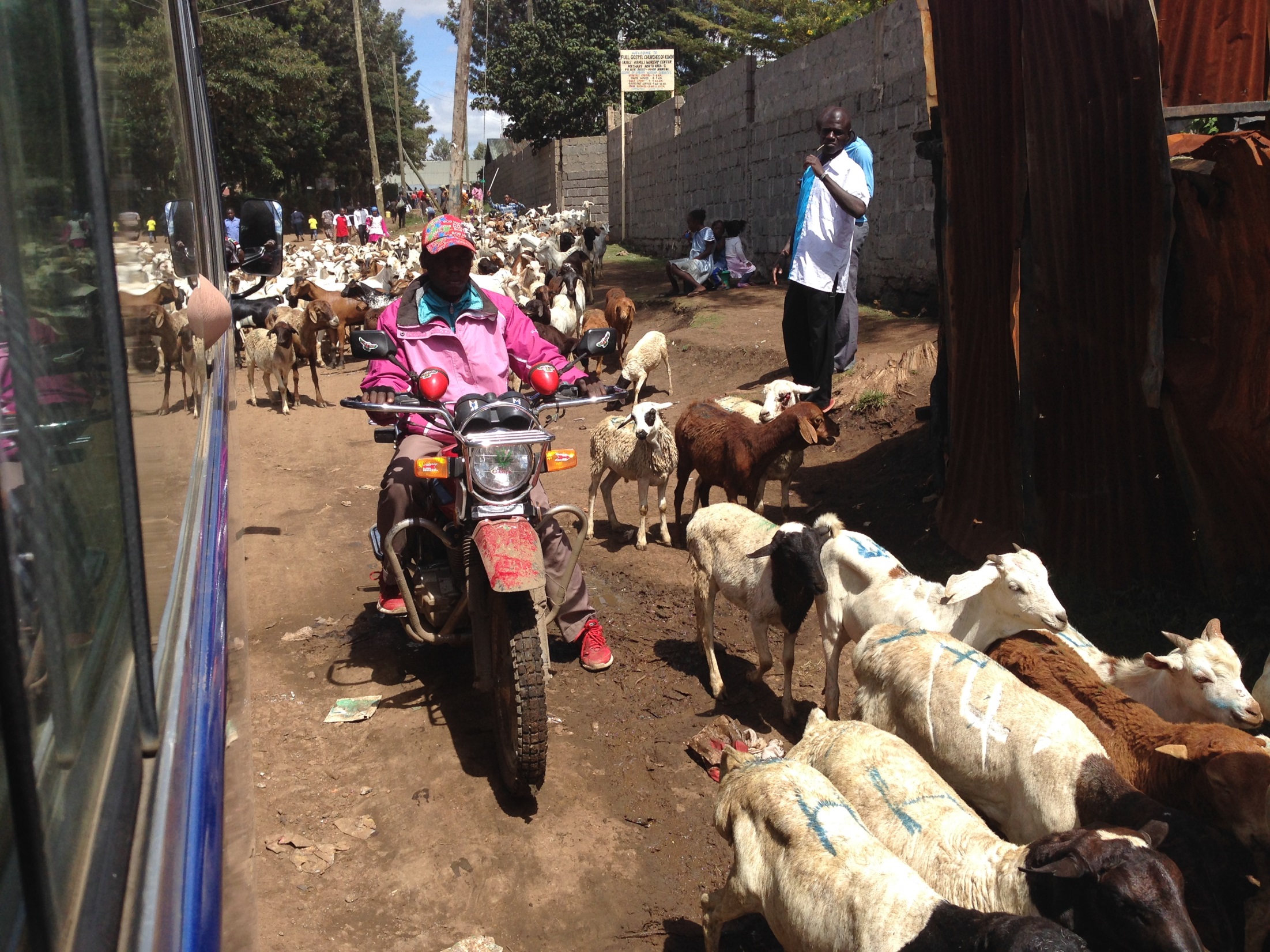 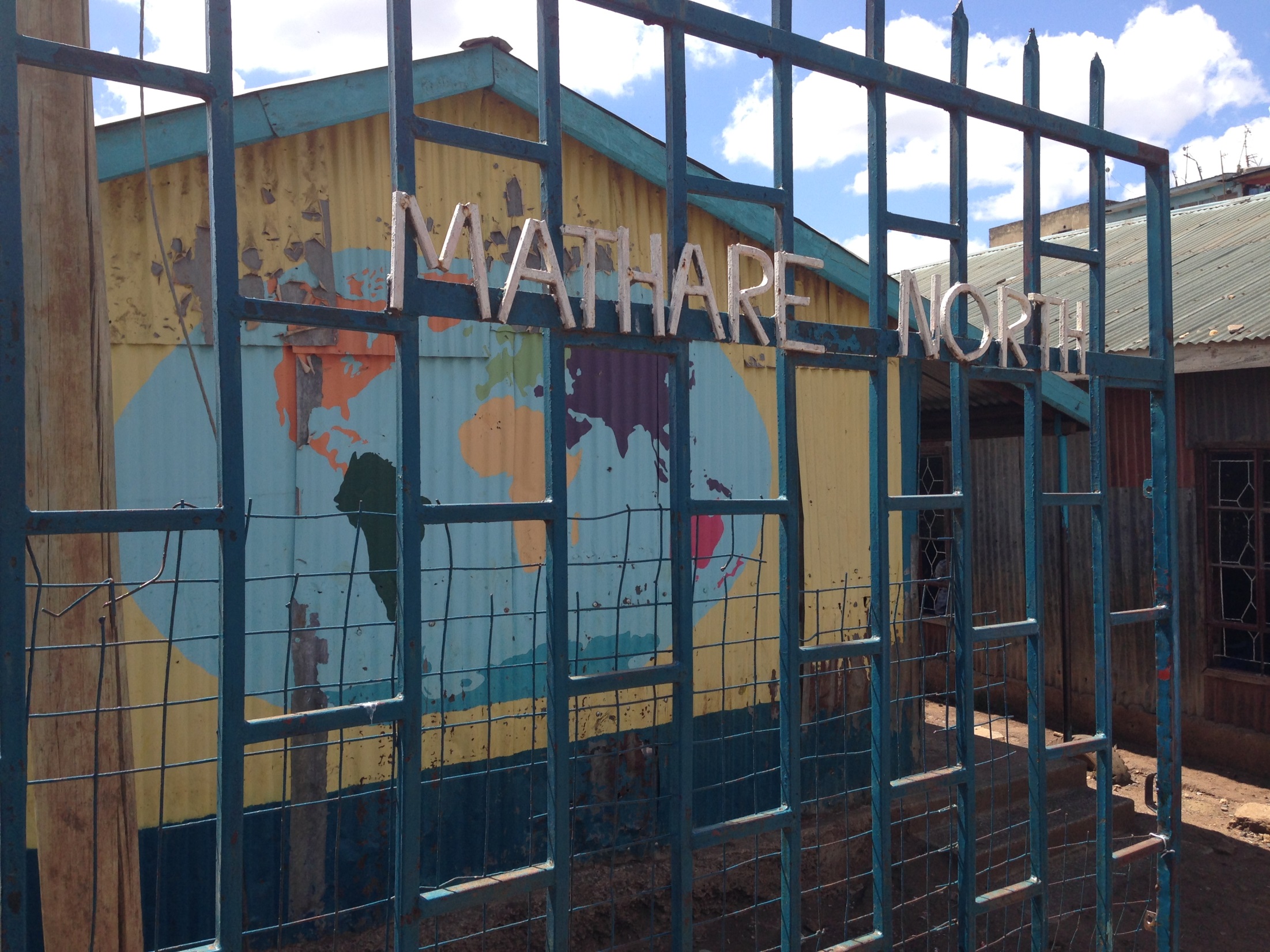 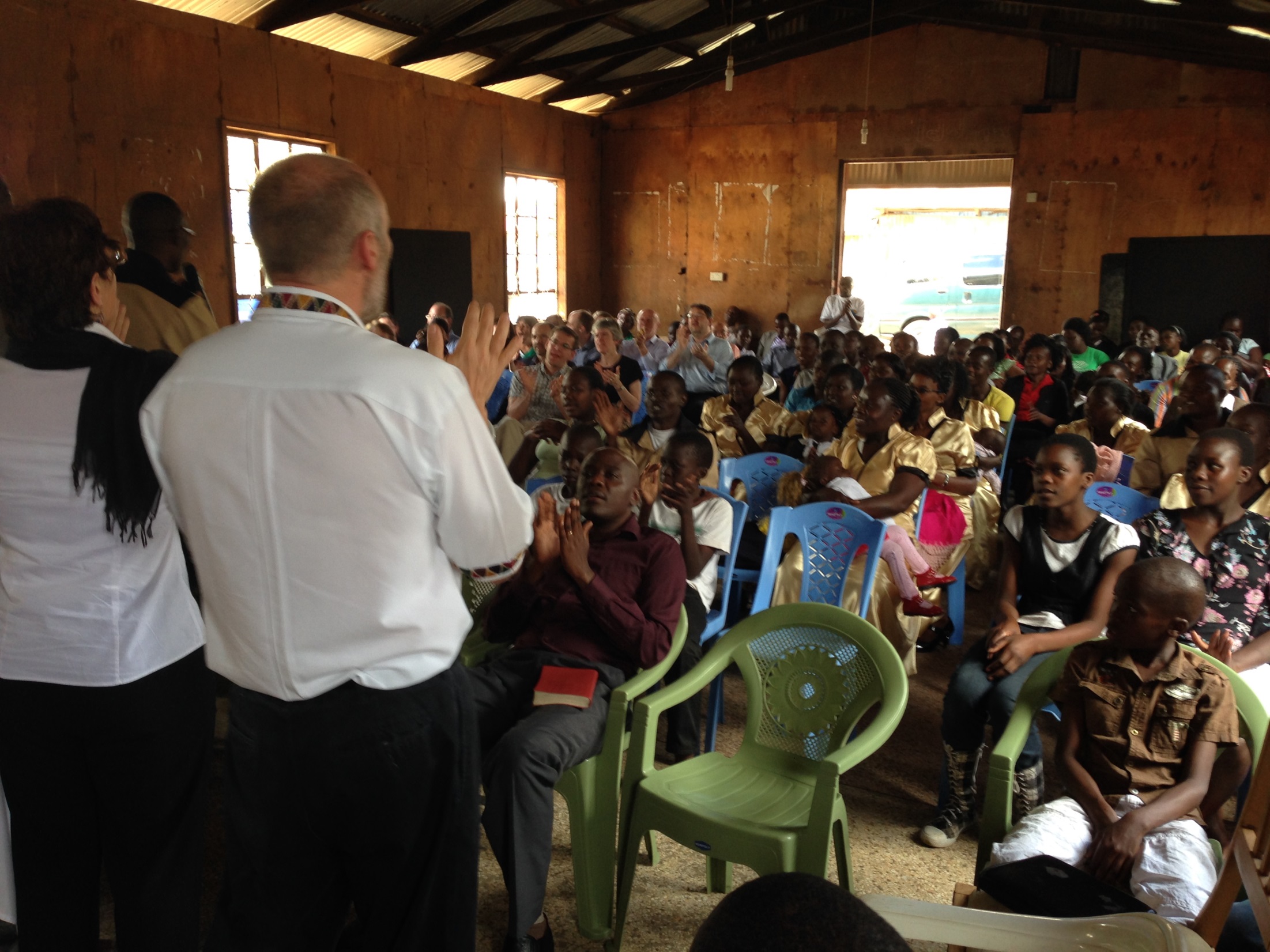 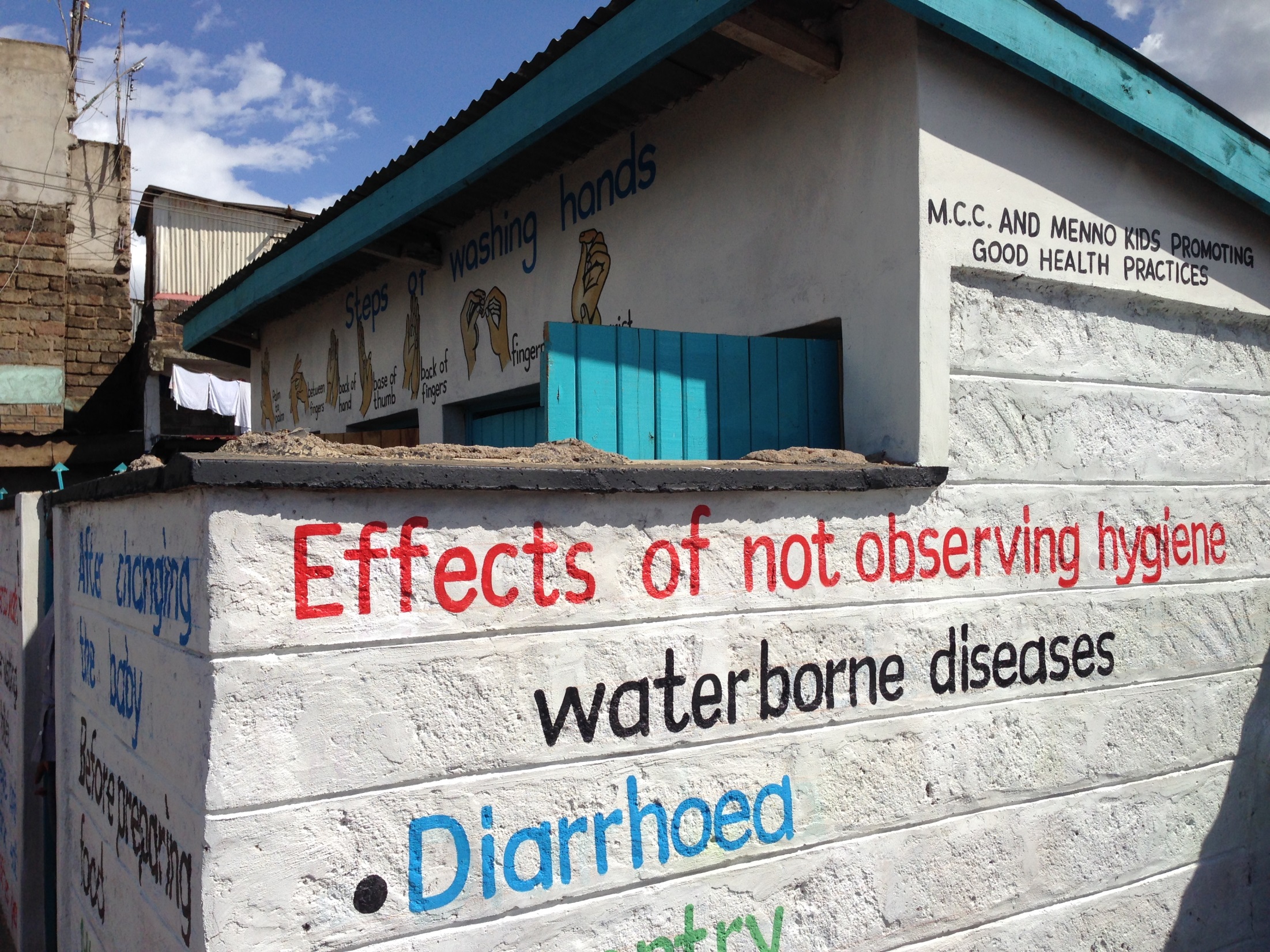 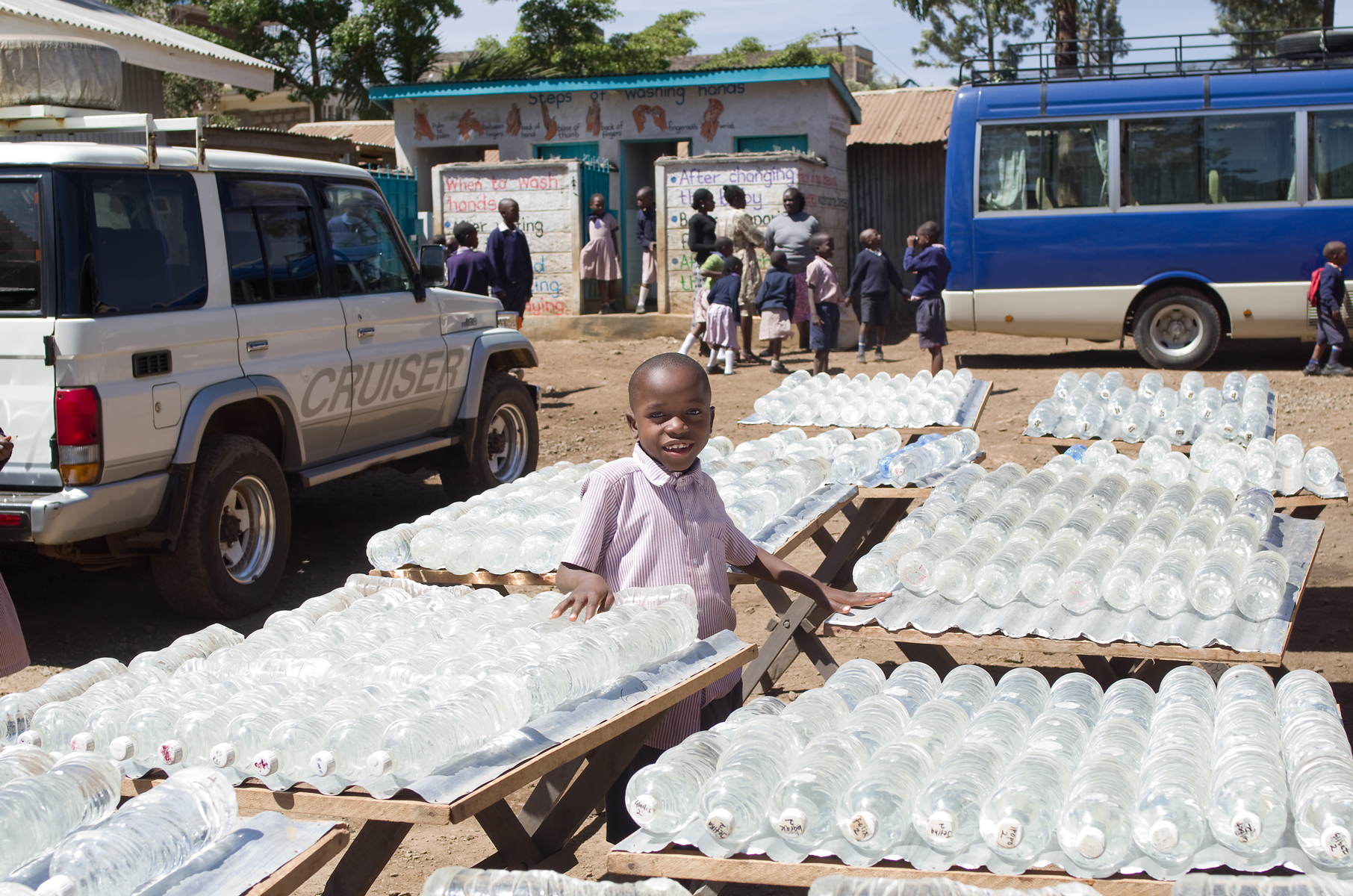 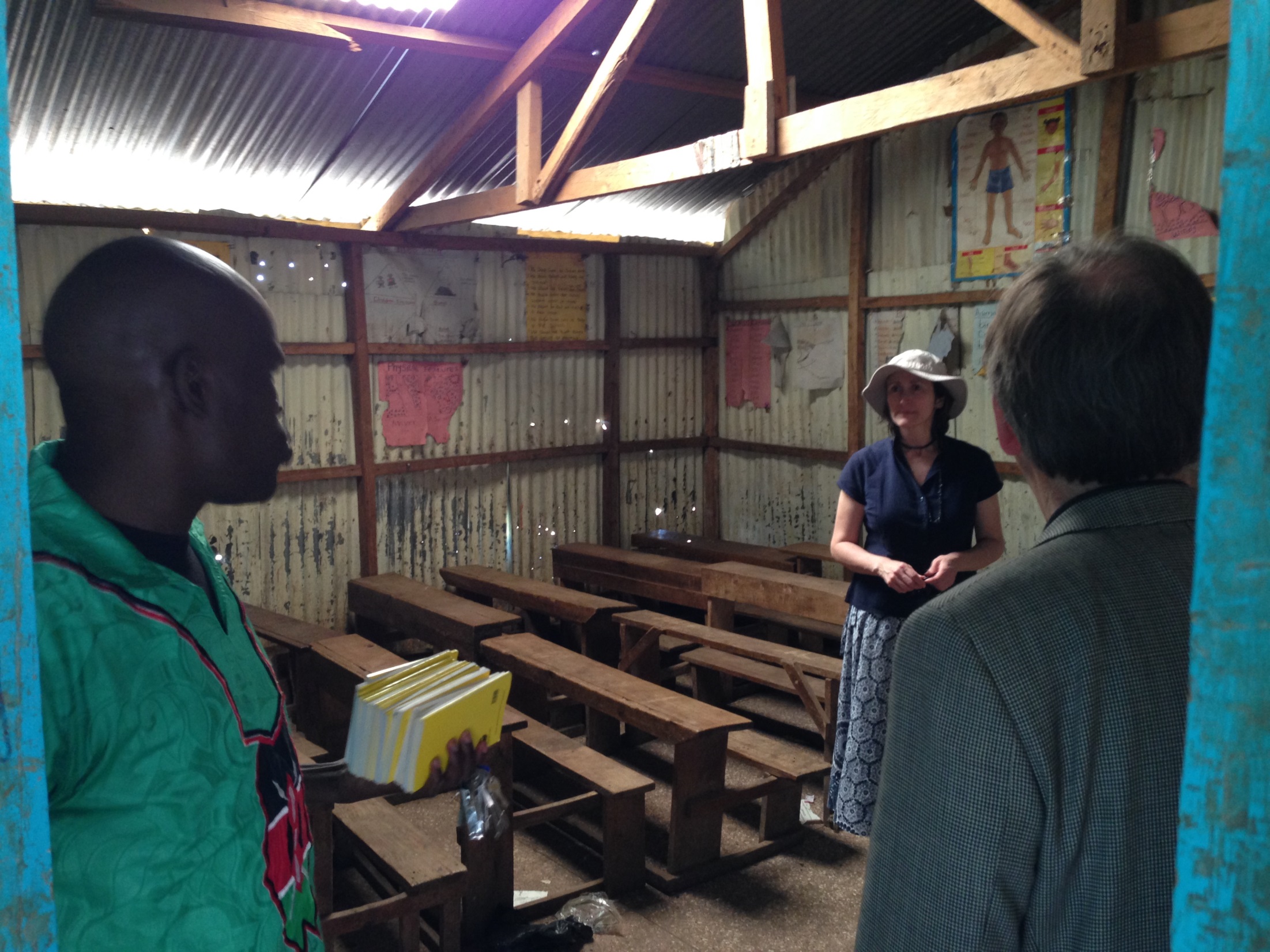 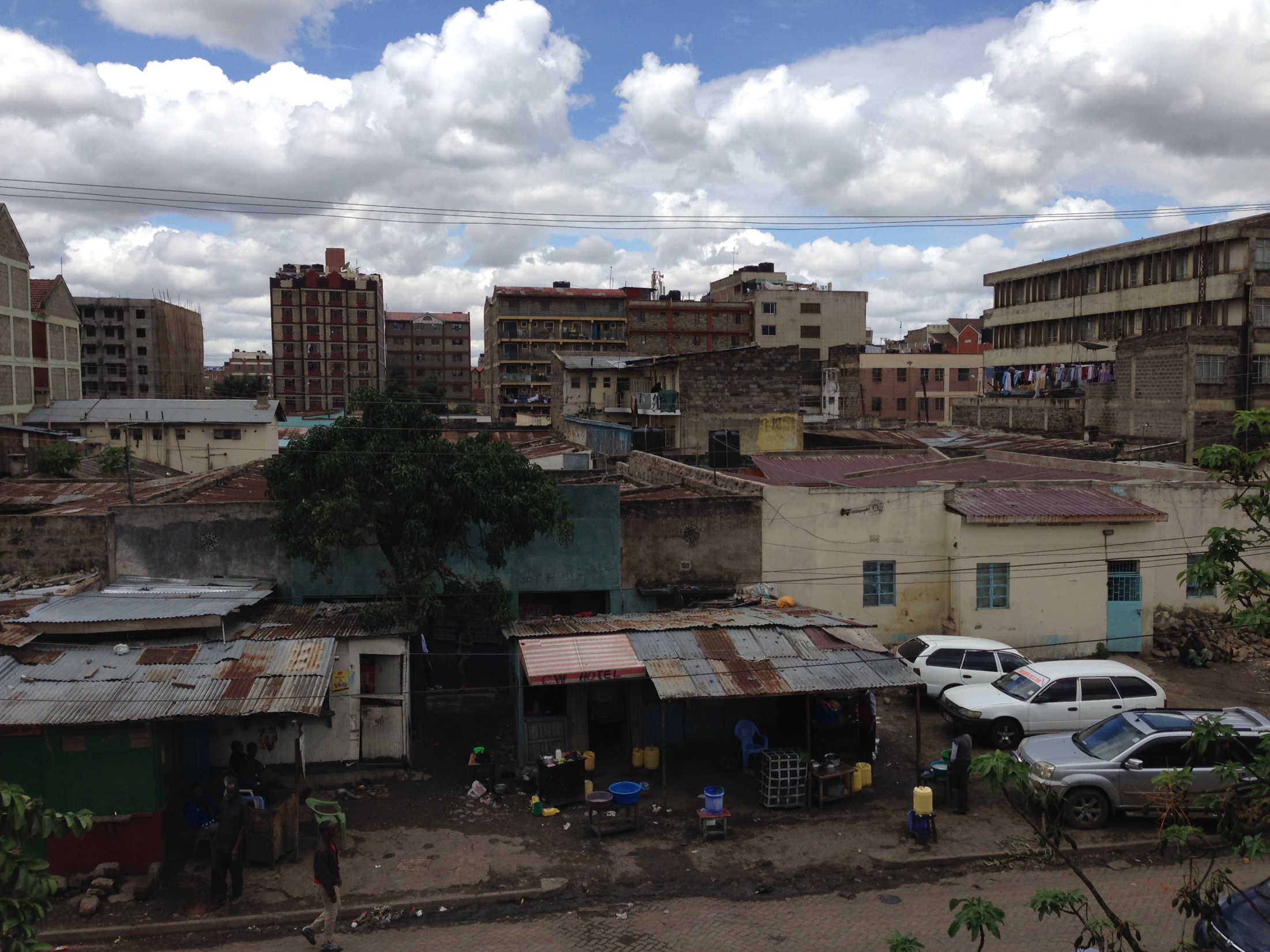 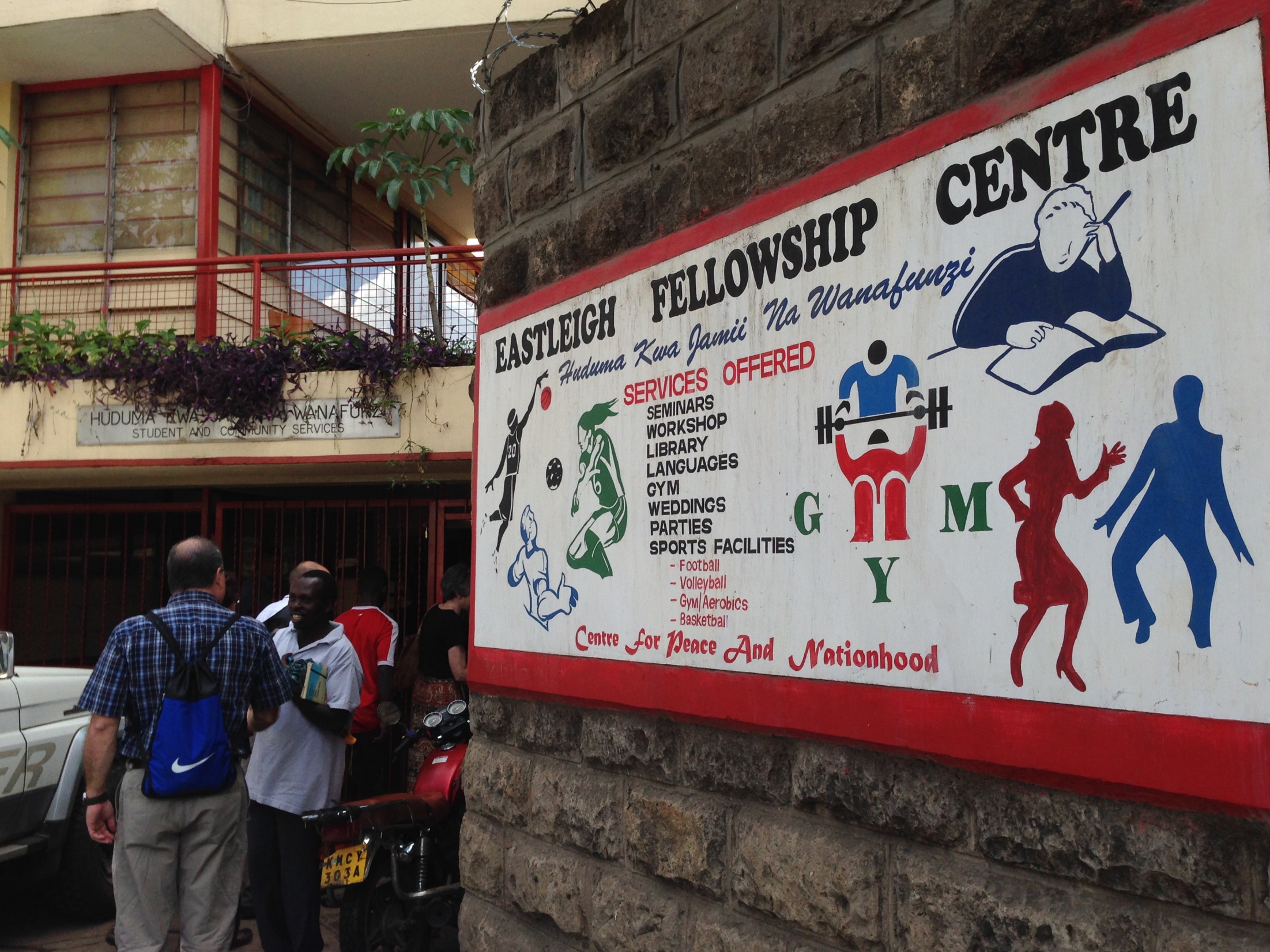 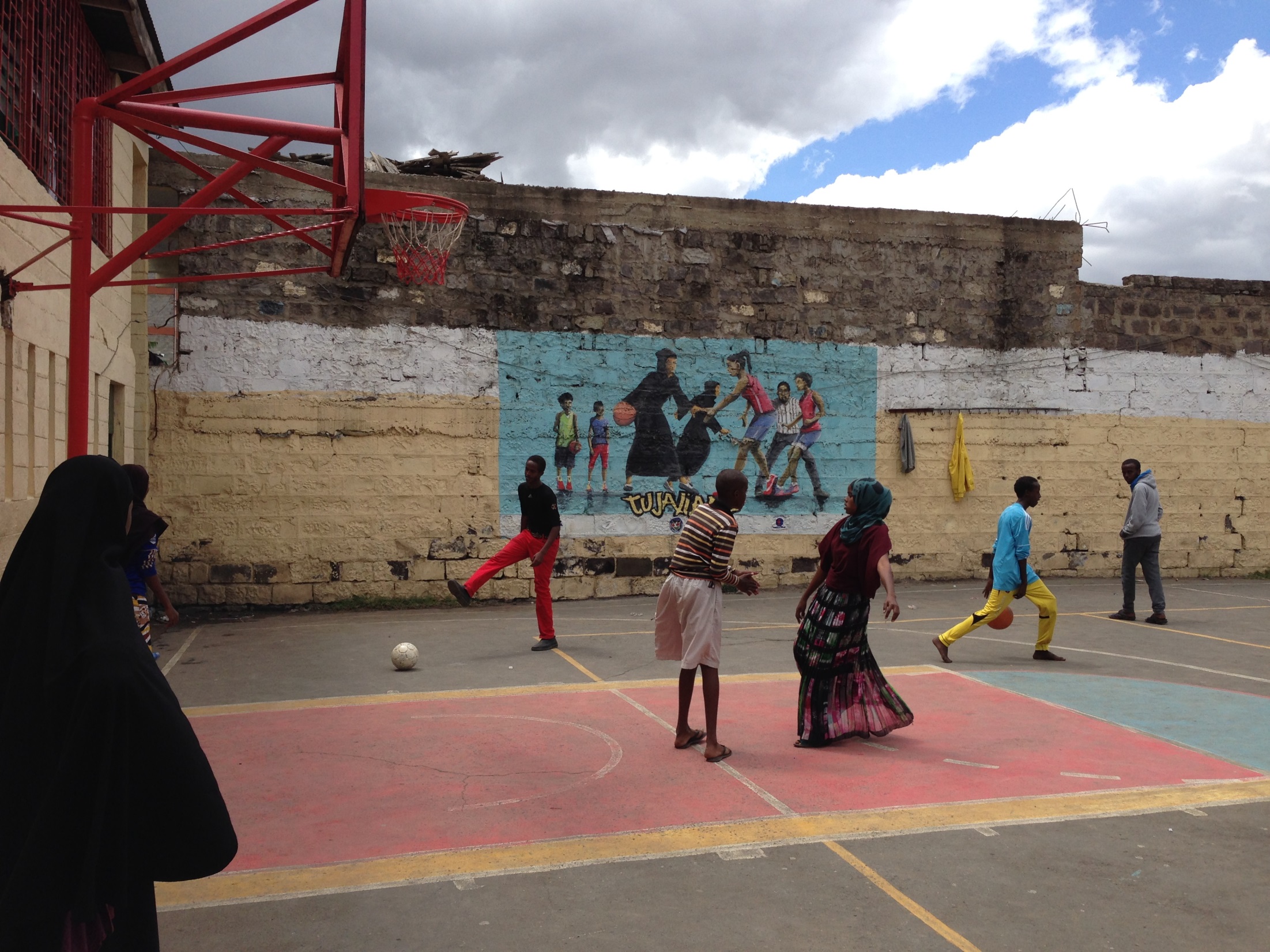 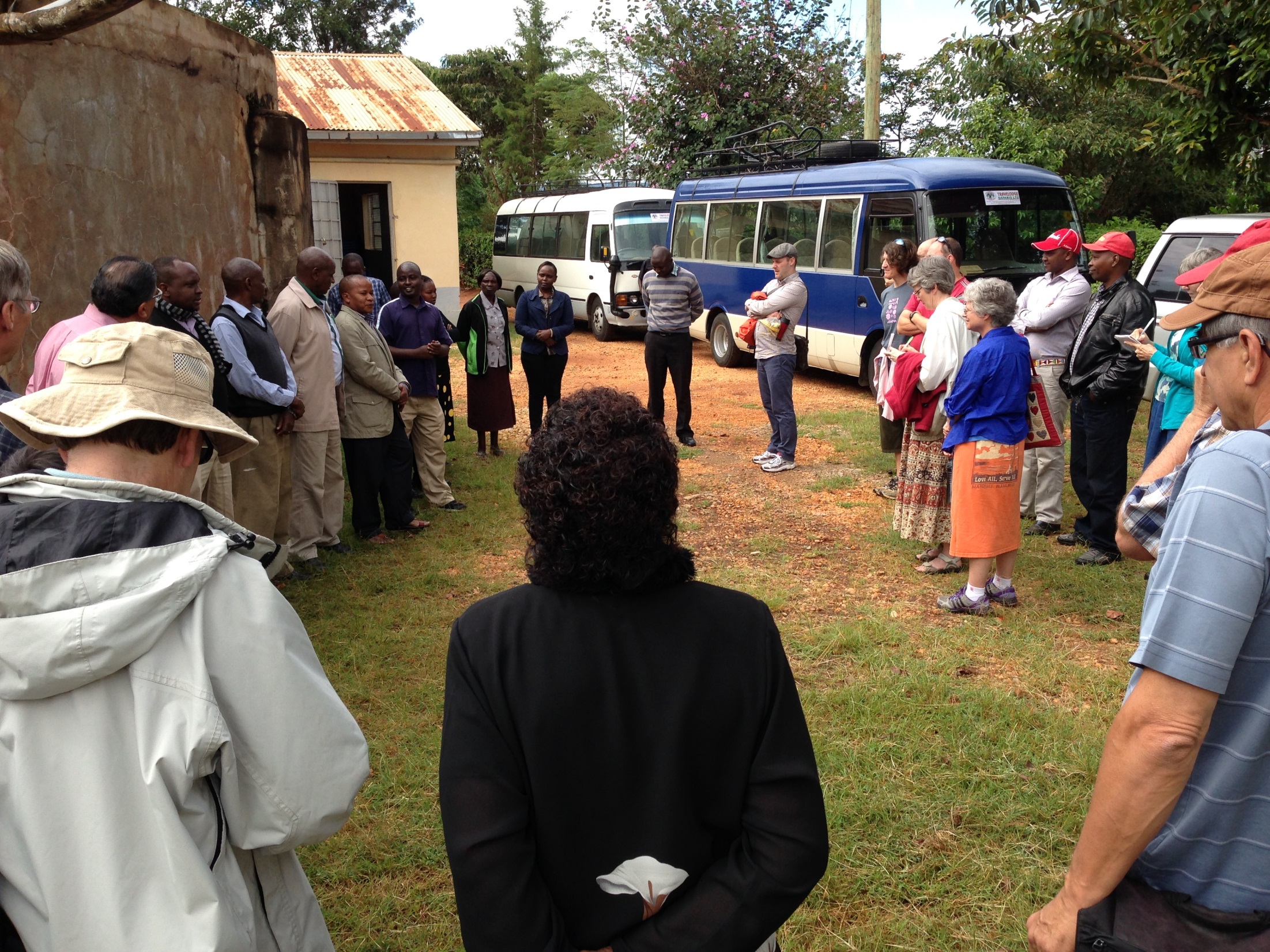 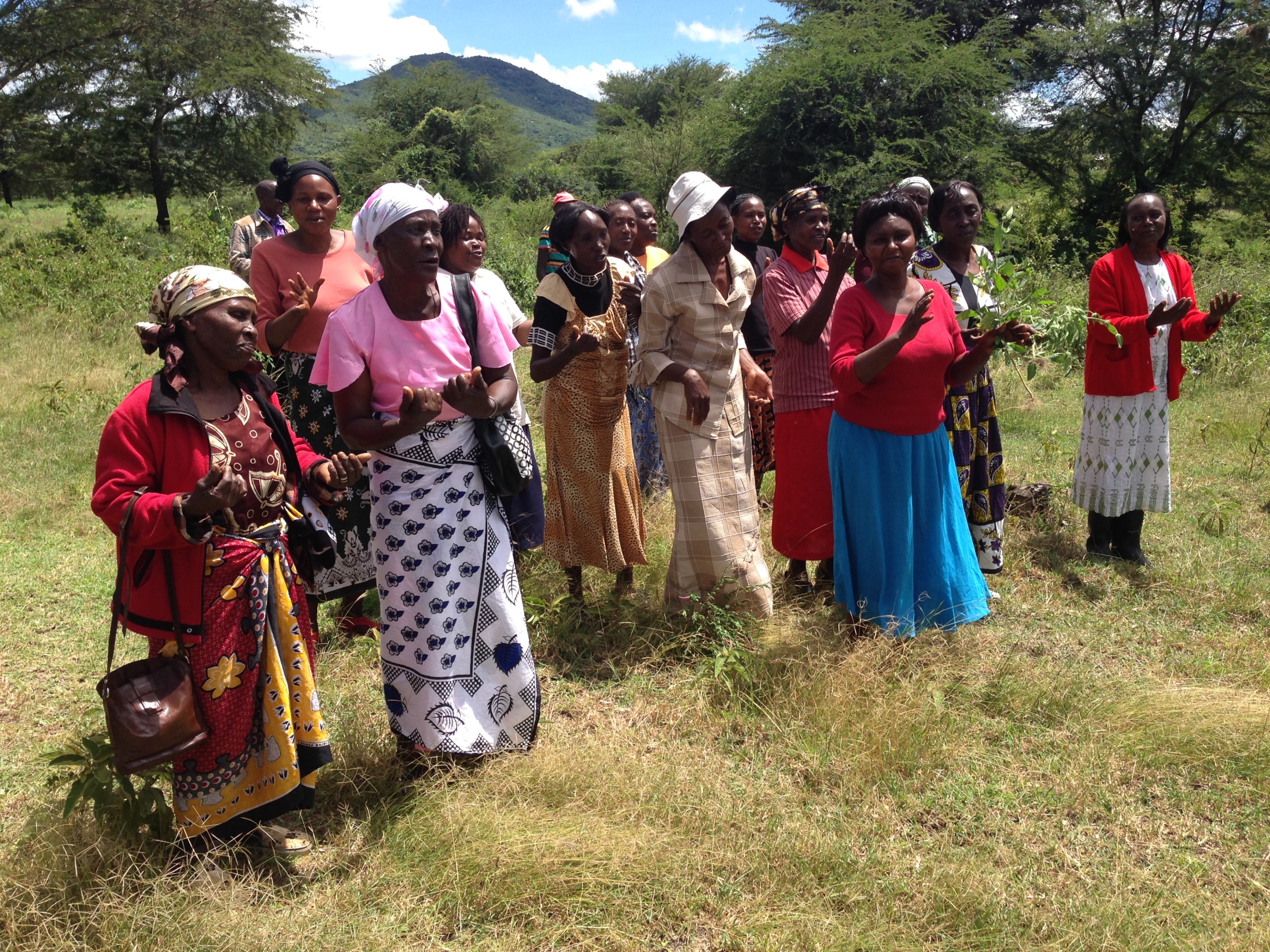 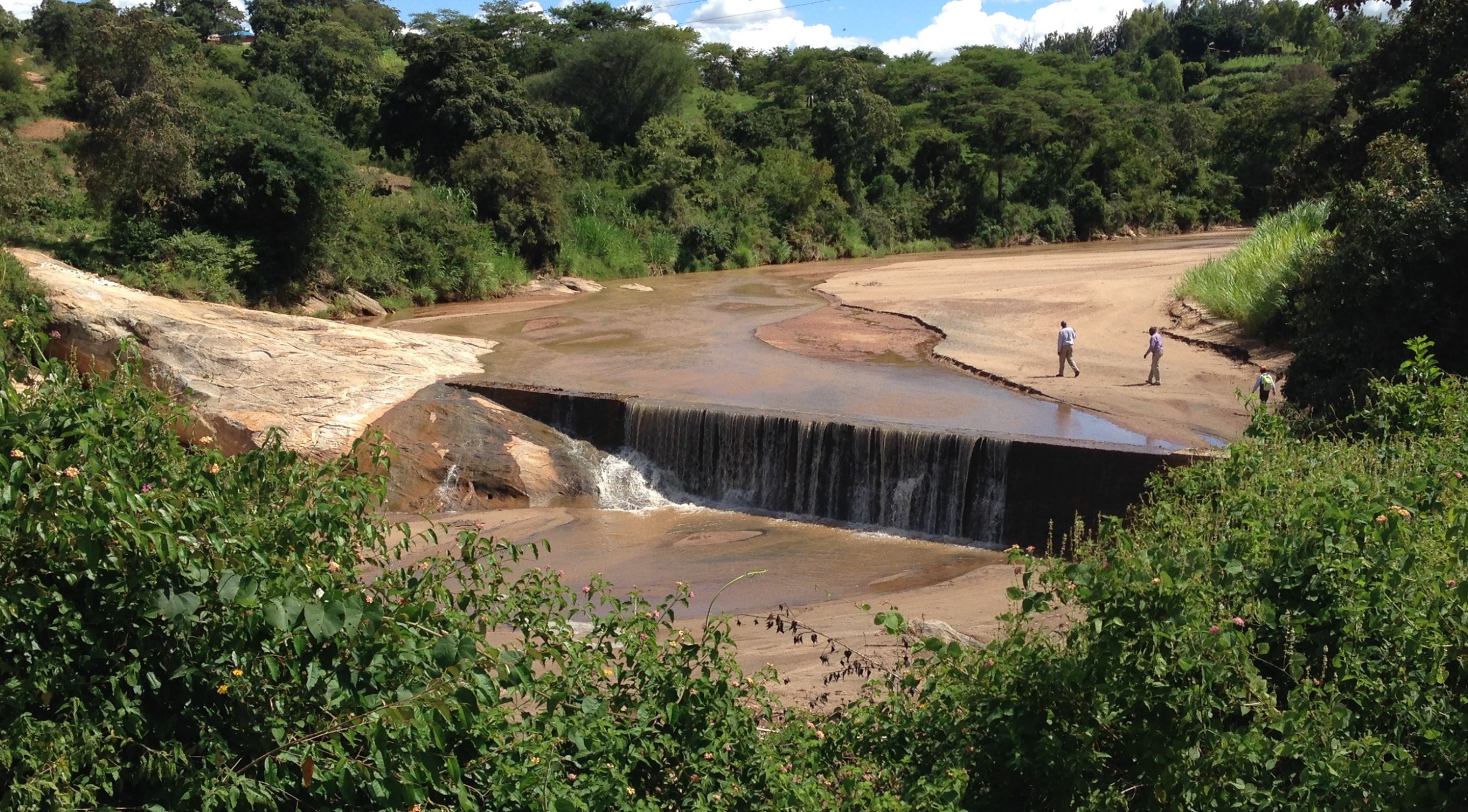 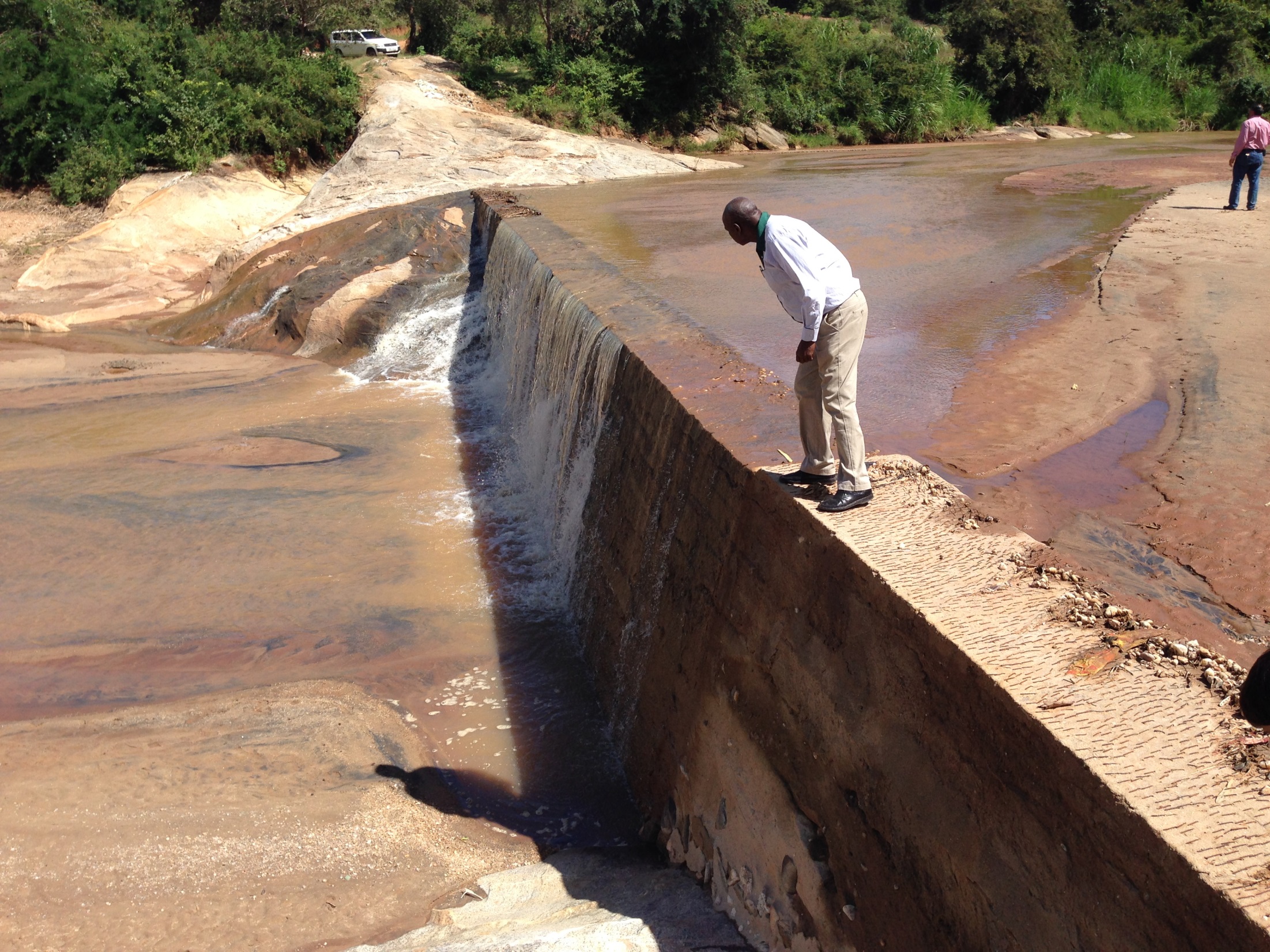 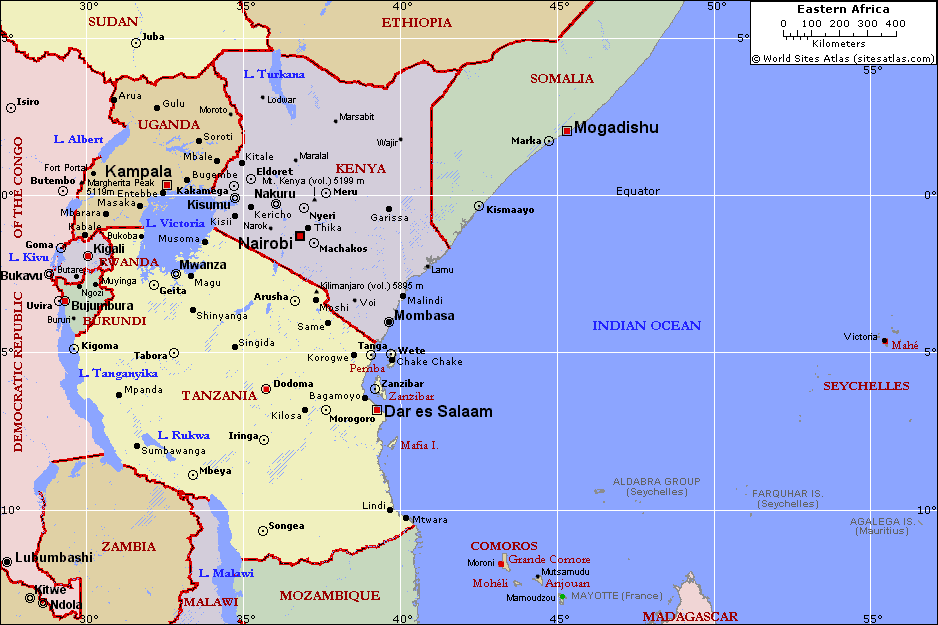 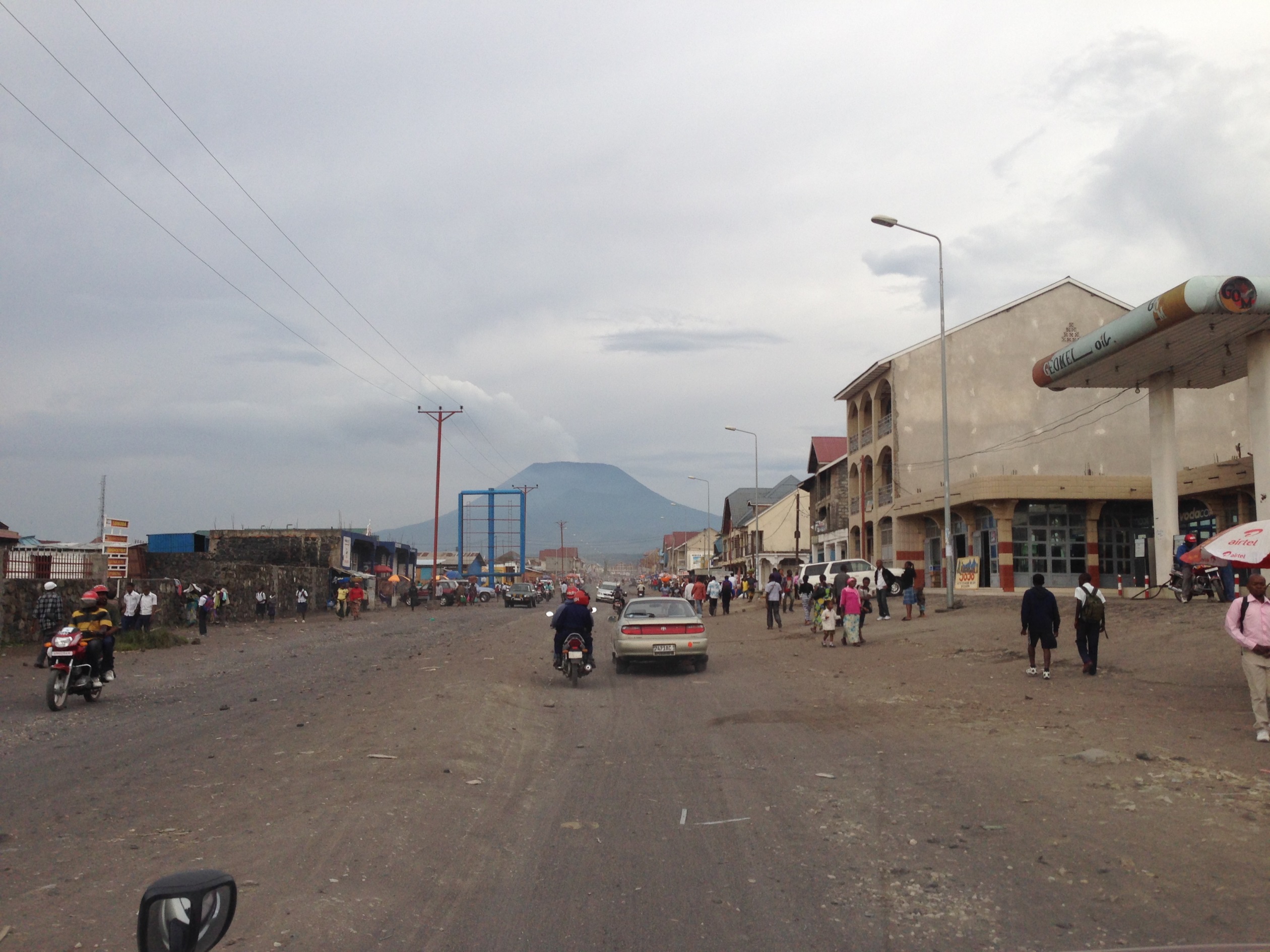 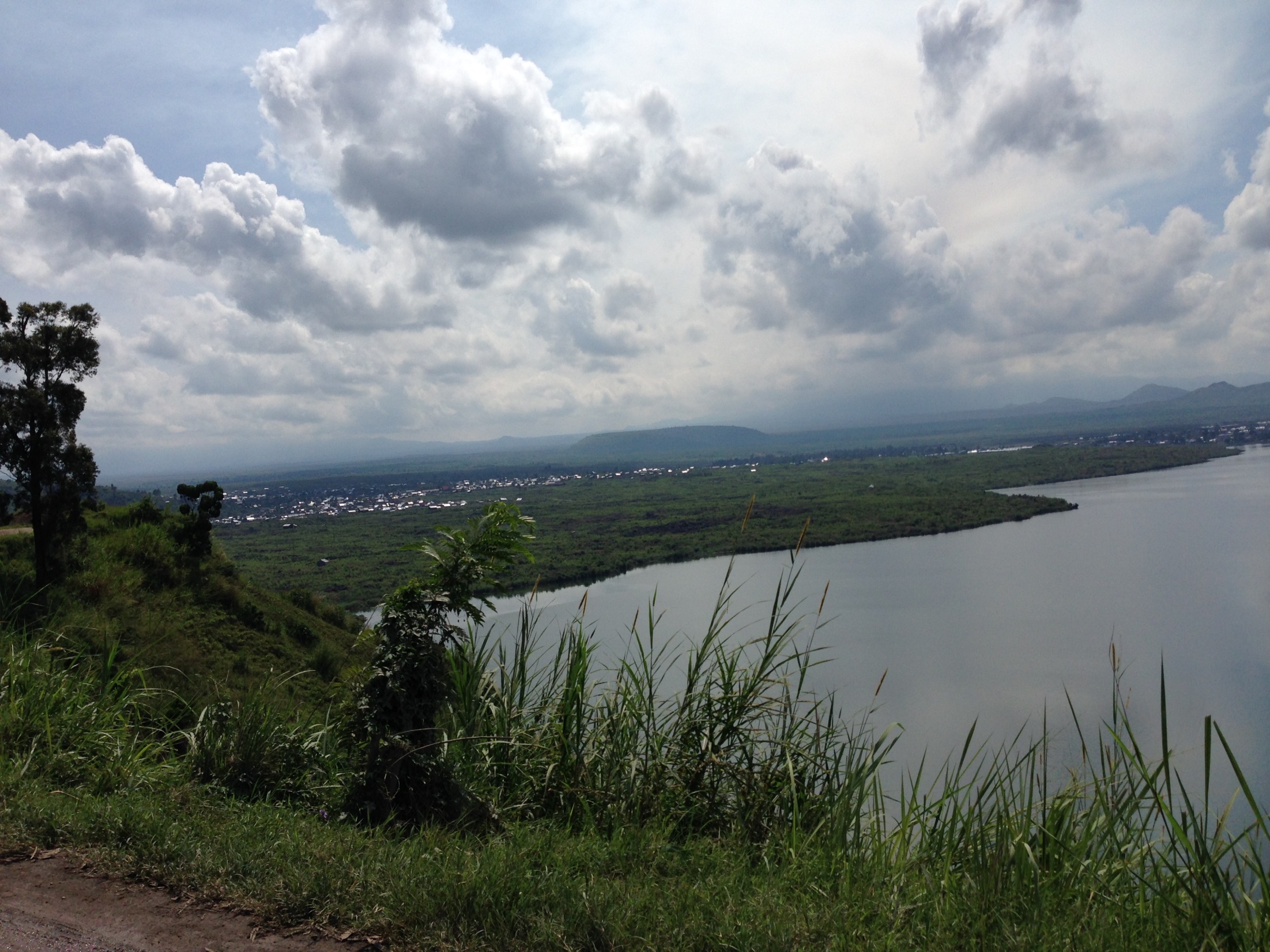 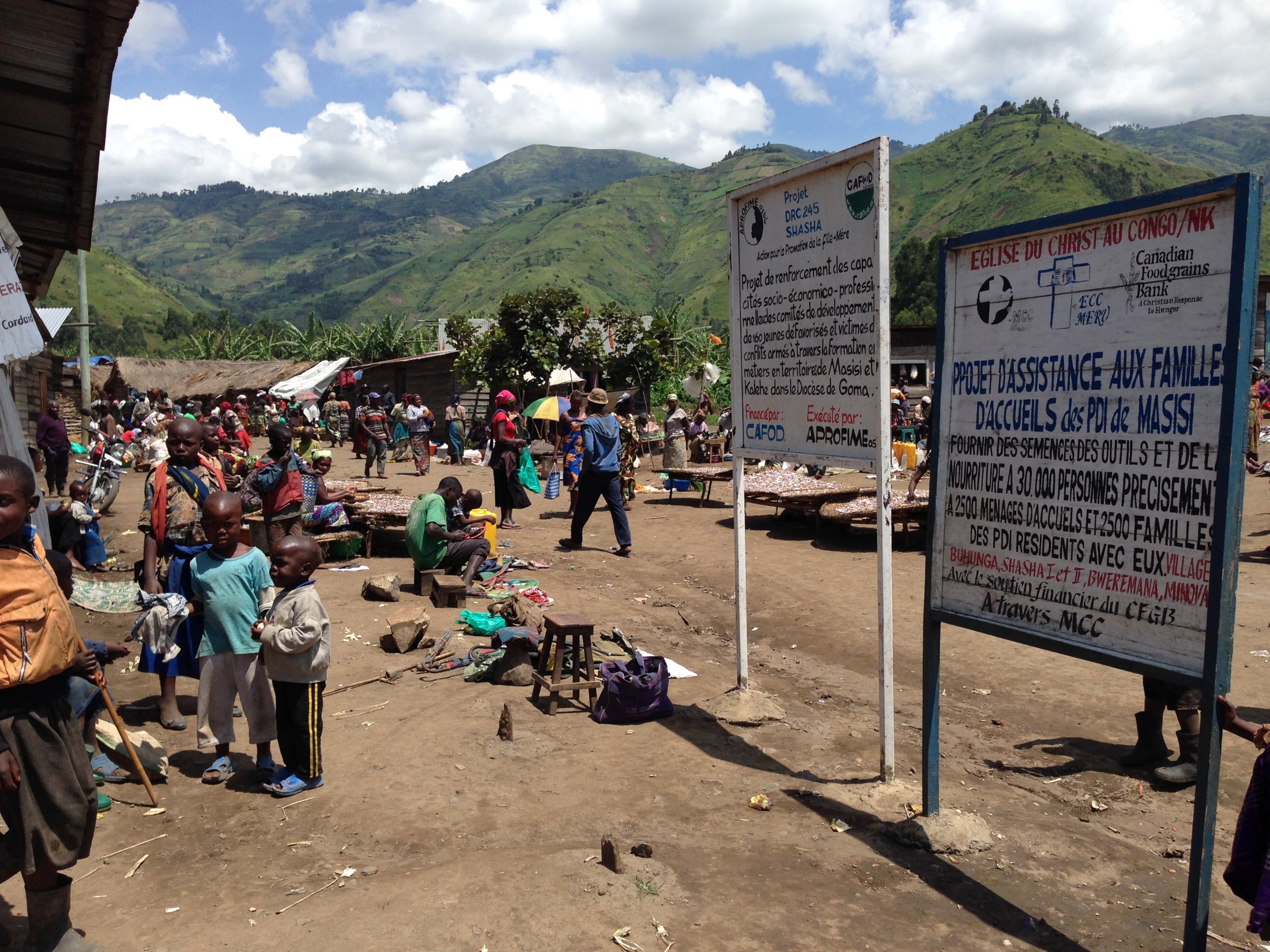 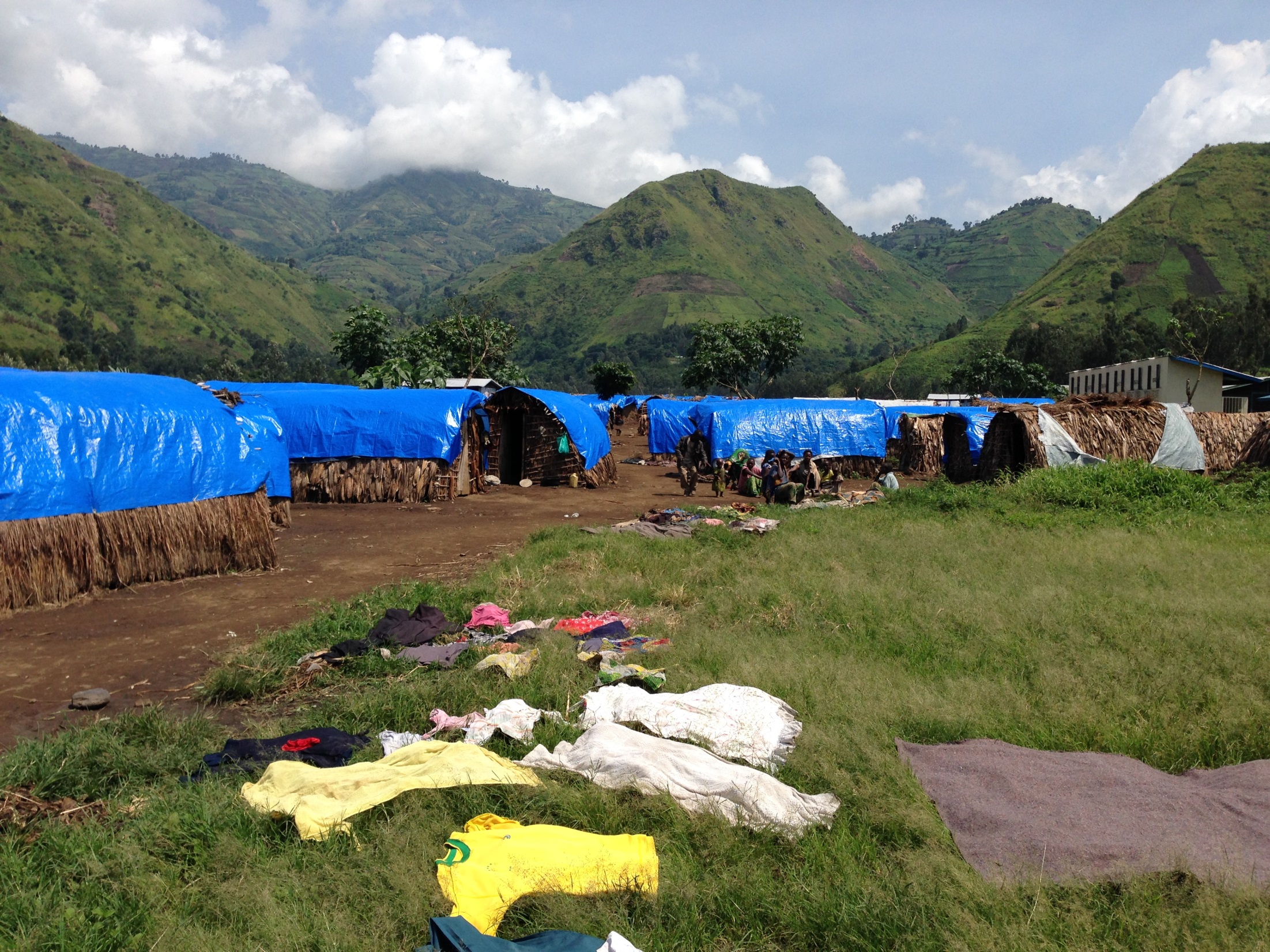 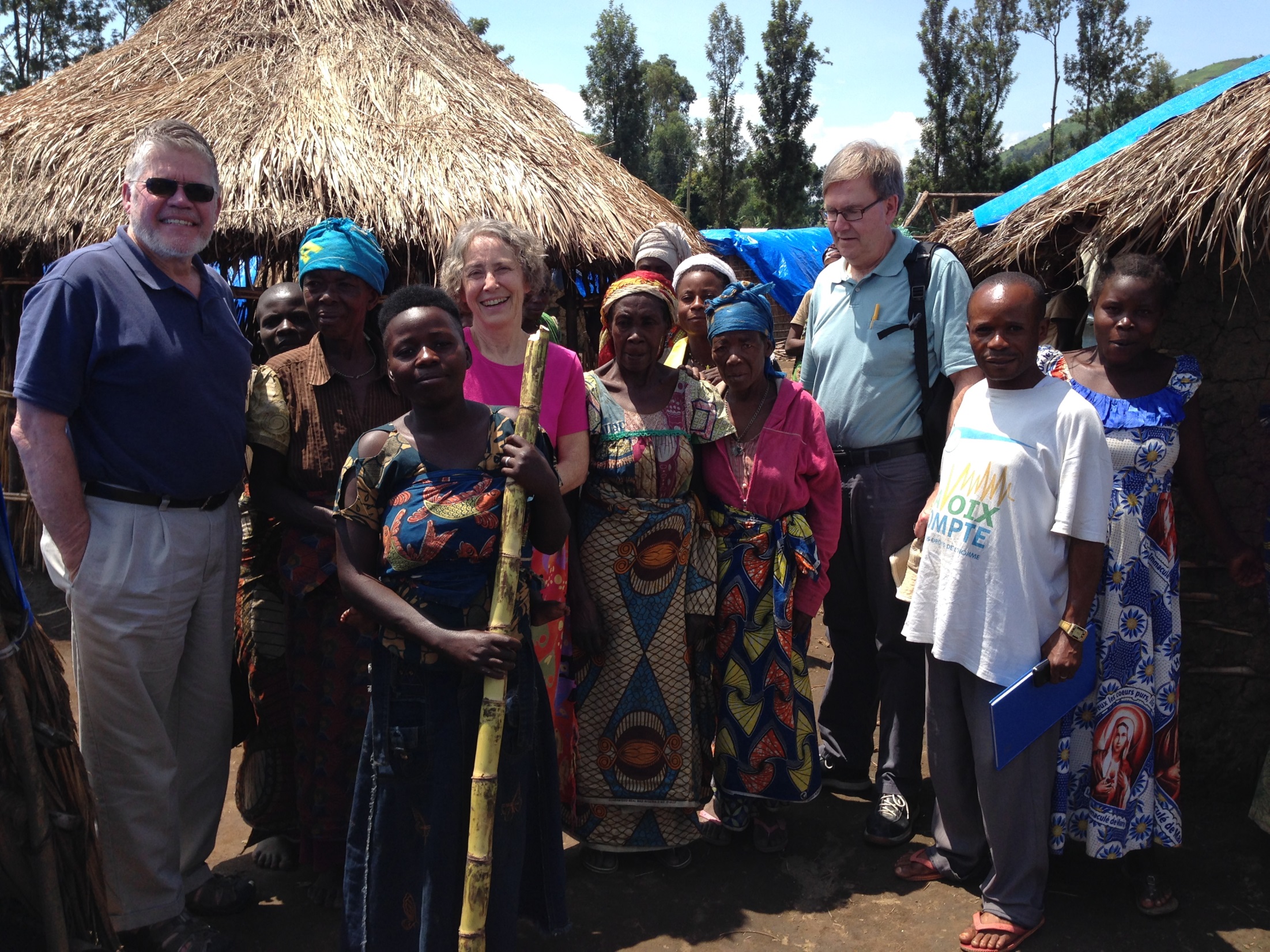 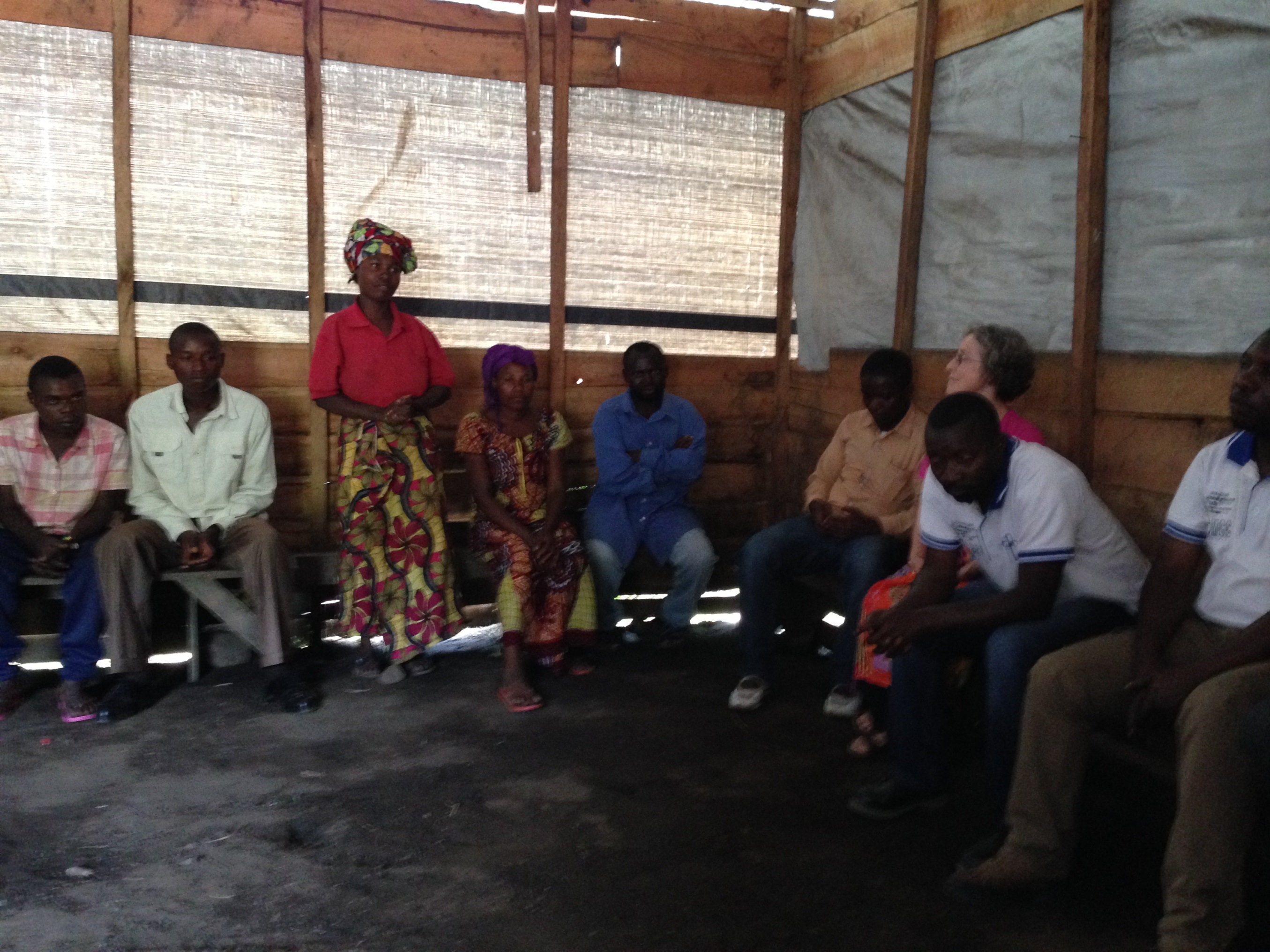 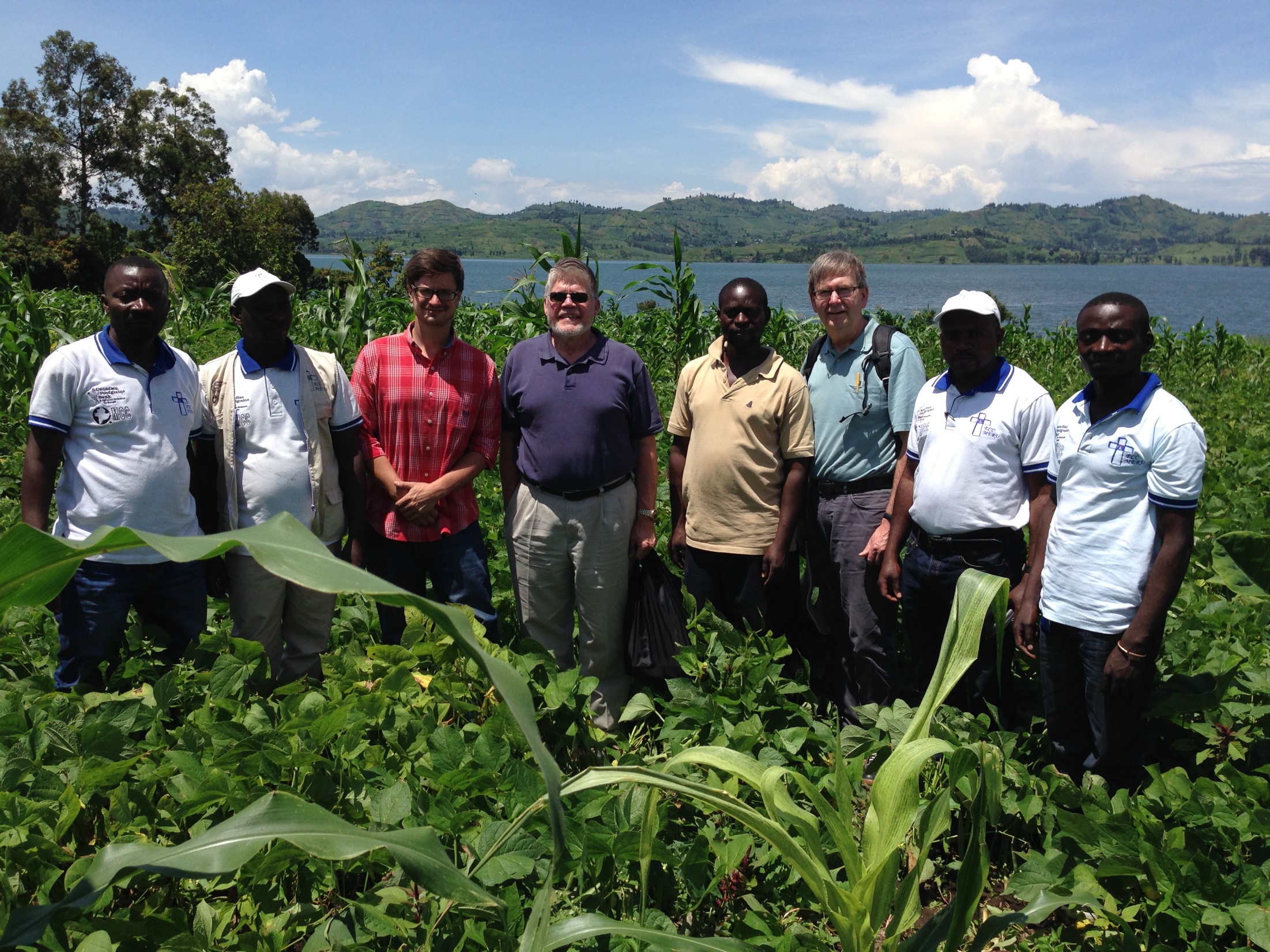 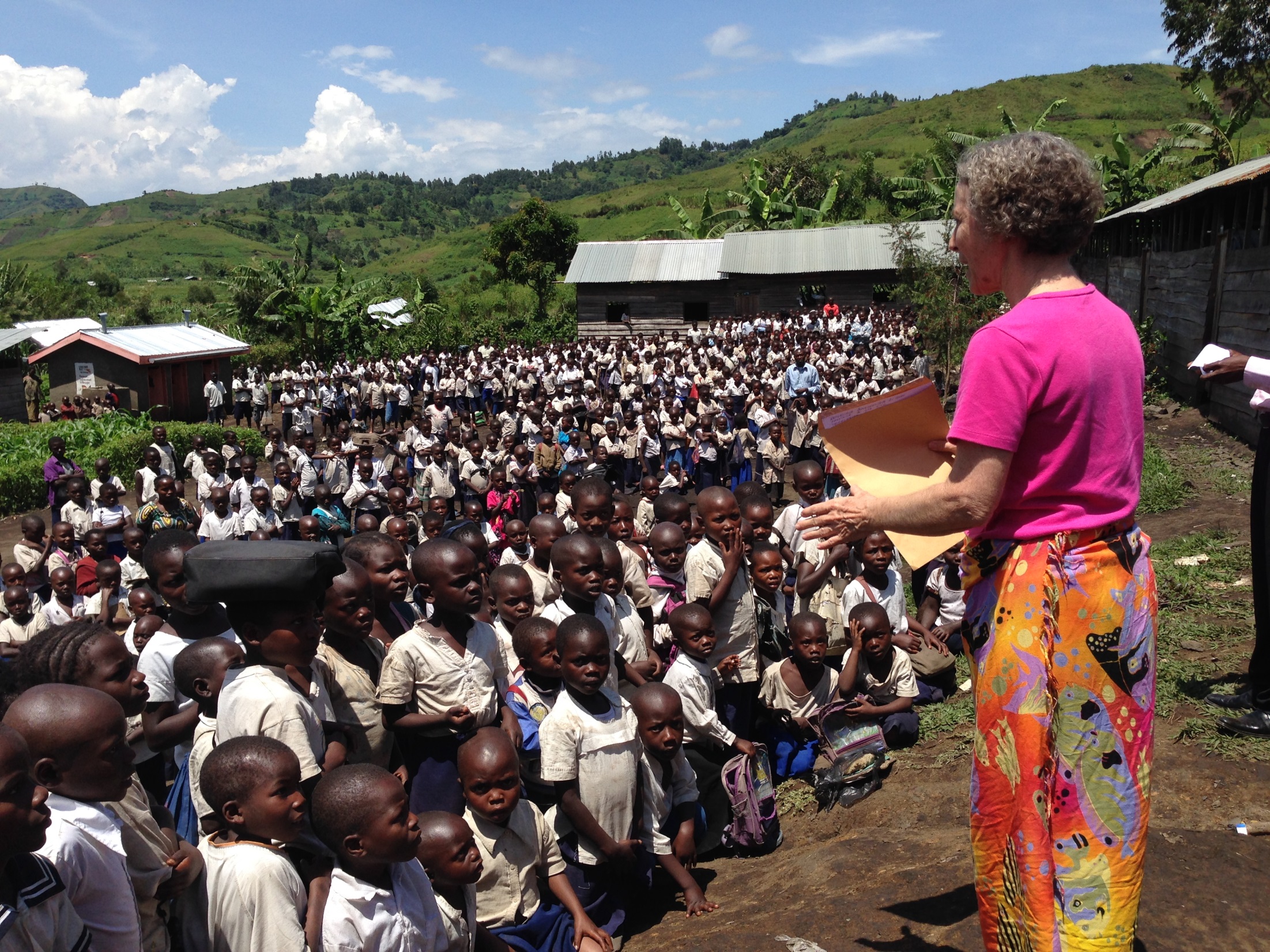 The Parable of the Good Samaritan (Luke 10:29-37)
29 But wanting to justify himself, he asked Jesus, ‘And who is my neighbor?’ . . . 

36Which of these three, do you think, was a neighbor to the man who fell into the hands of the robbers?’ 37He said, ‘The one who showed him mercy.’ Jesus said to him, ‘Go and do likewise.’
Mennonite Central CommitteeRelief, development and peace in the name of Christ
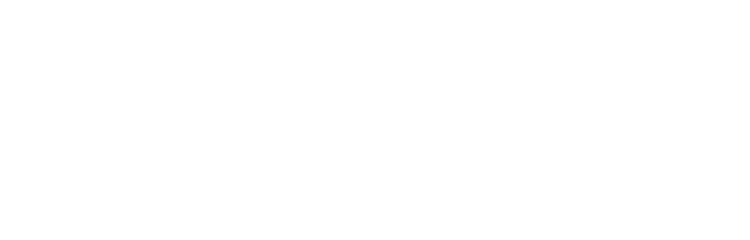